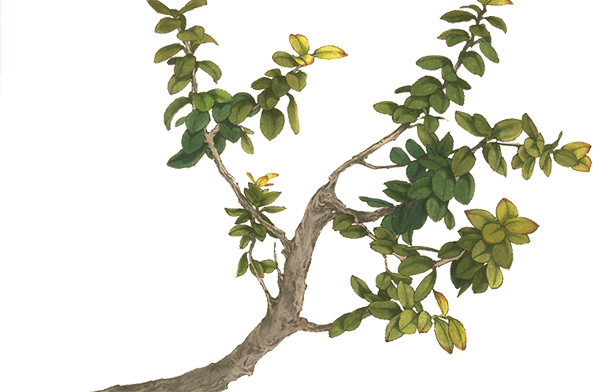 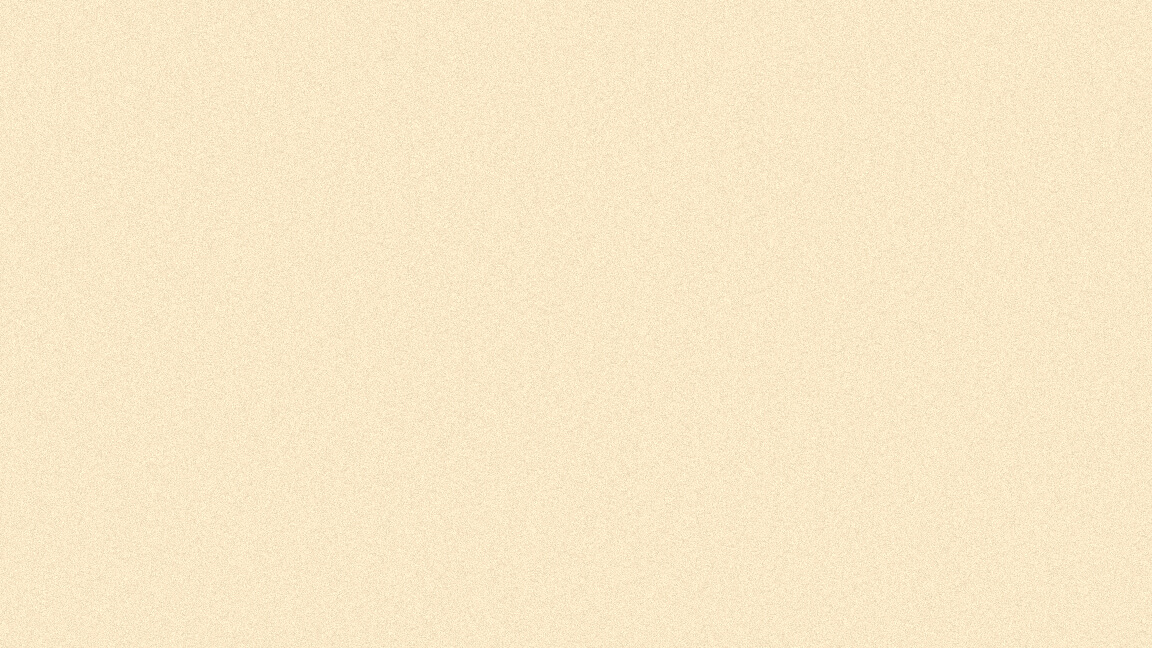 创意中国风
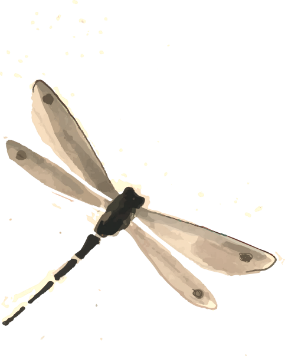 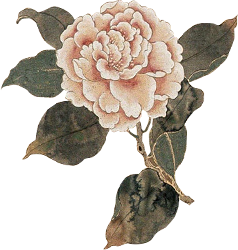 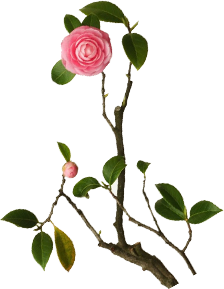 Loem ipsum dolor sameman tanam casectetur adipiscing elit tamam dalam qoue sampe.
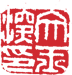 肆
壹
贰
叁
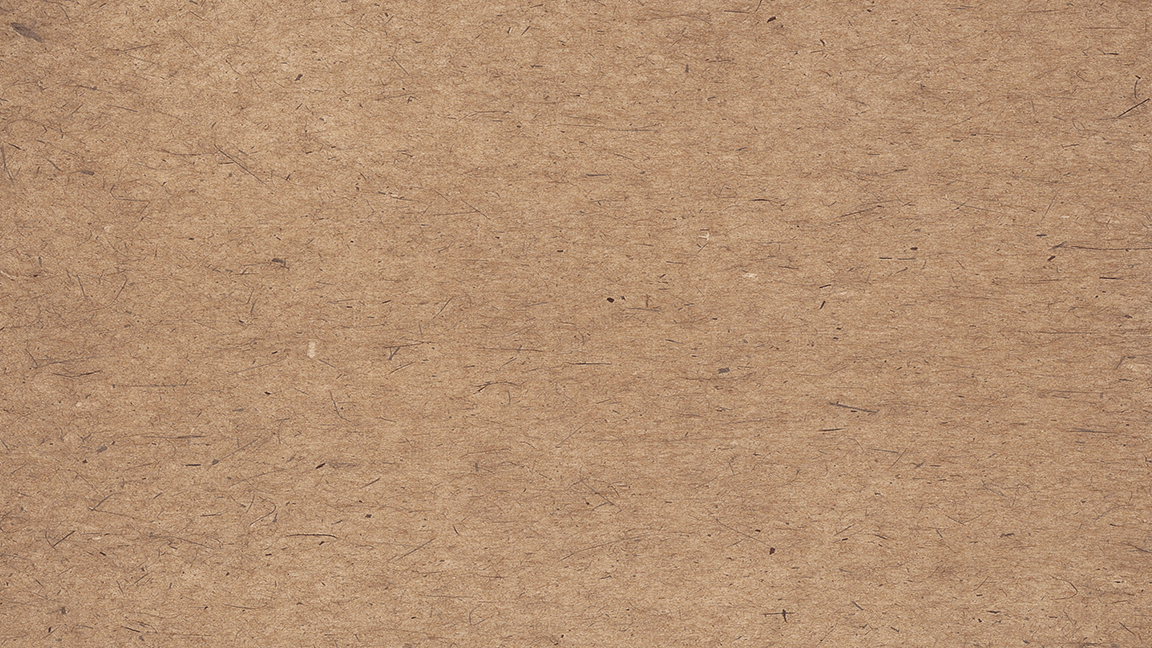 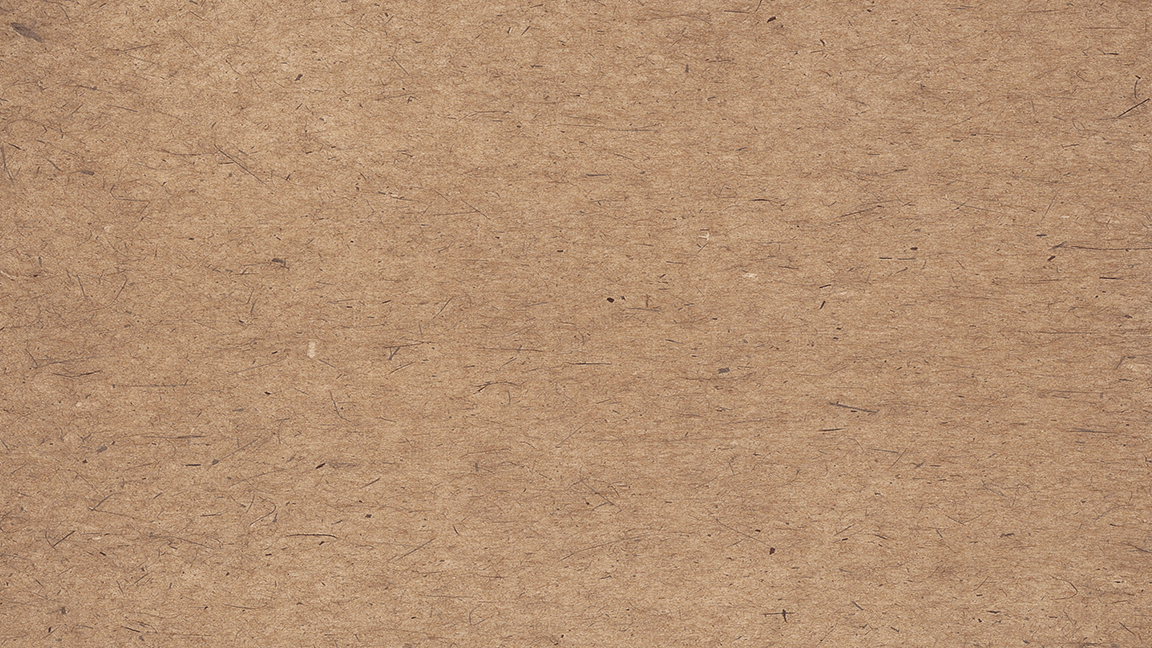 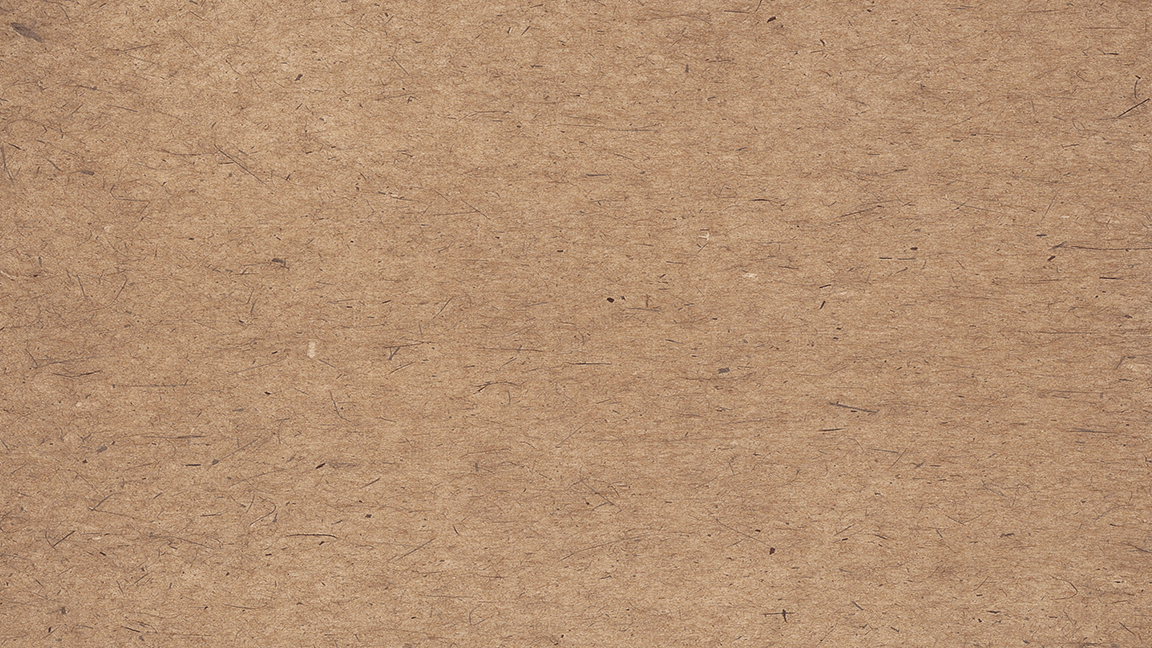 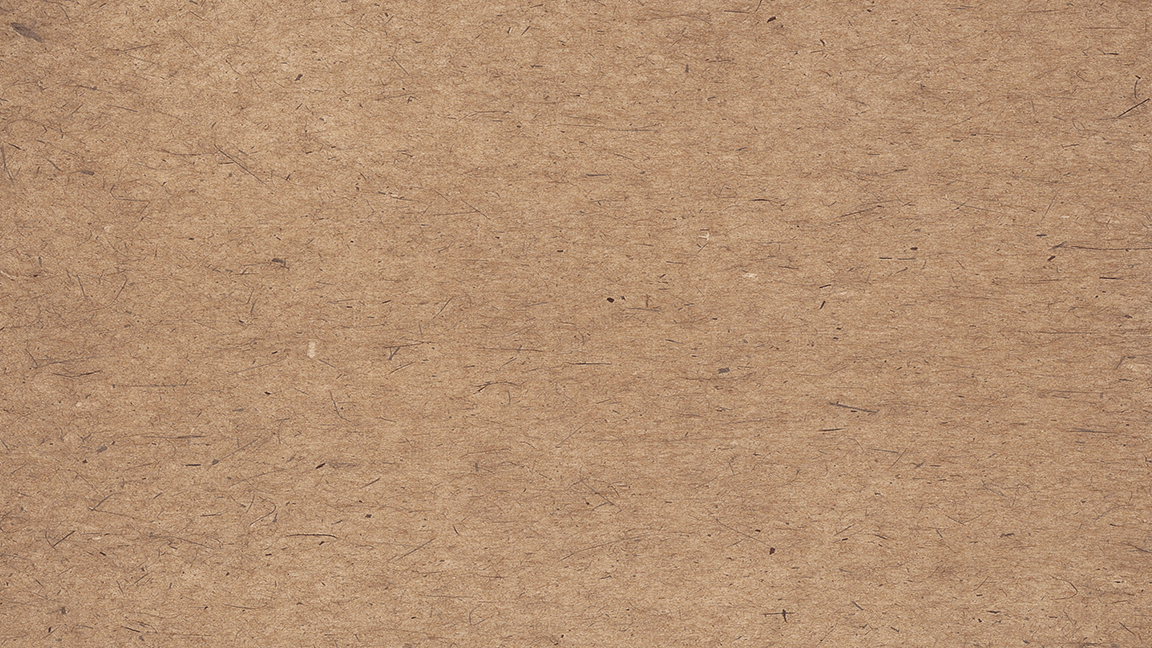 目录
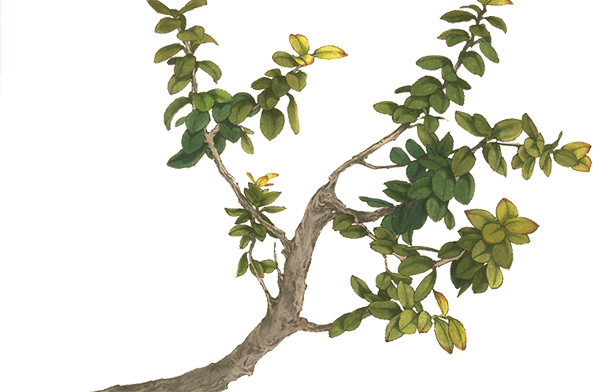 请输入你的题目
请输入你的题目
请输入你的题目
请输入你的题目
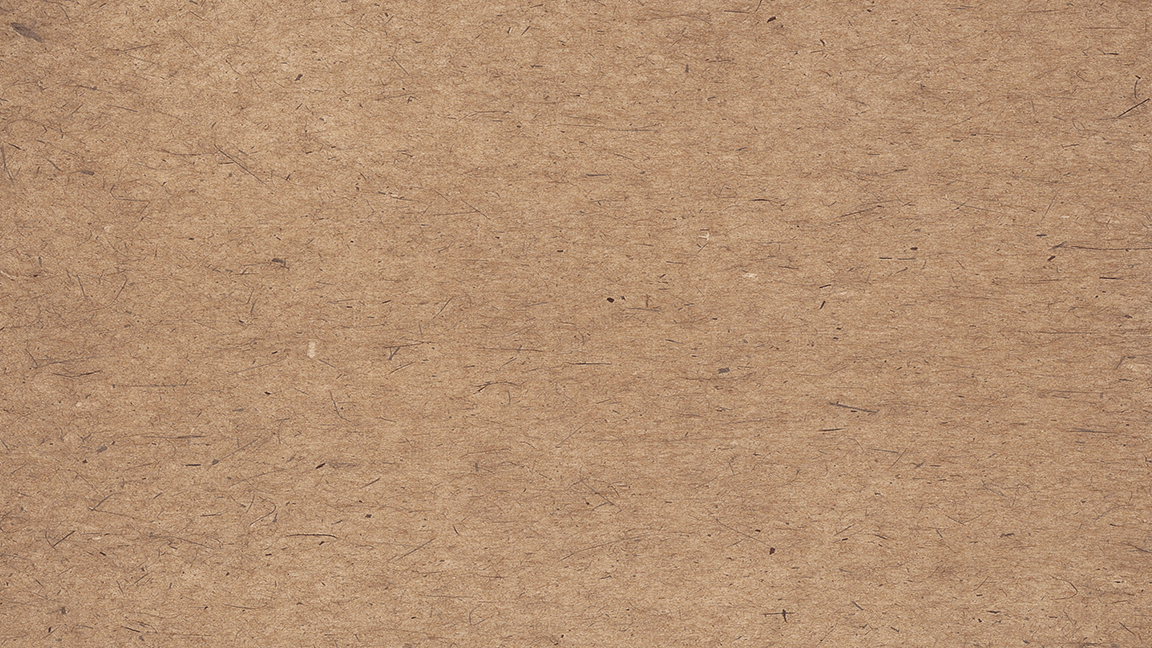 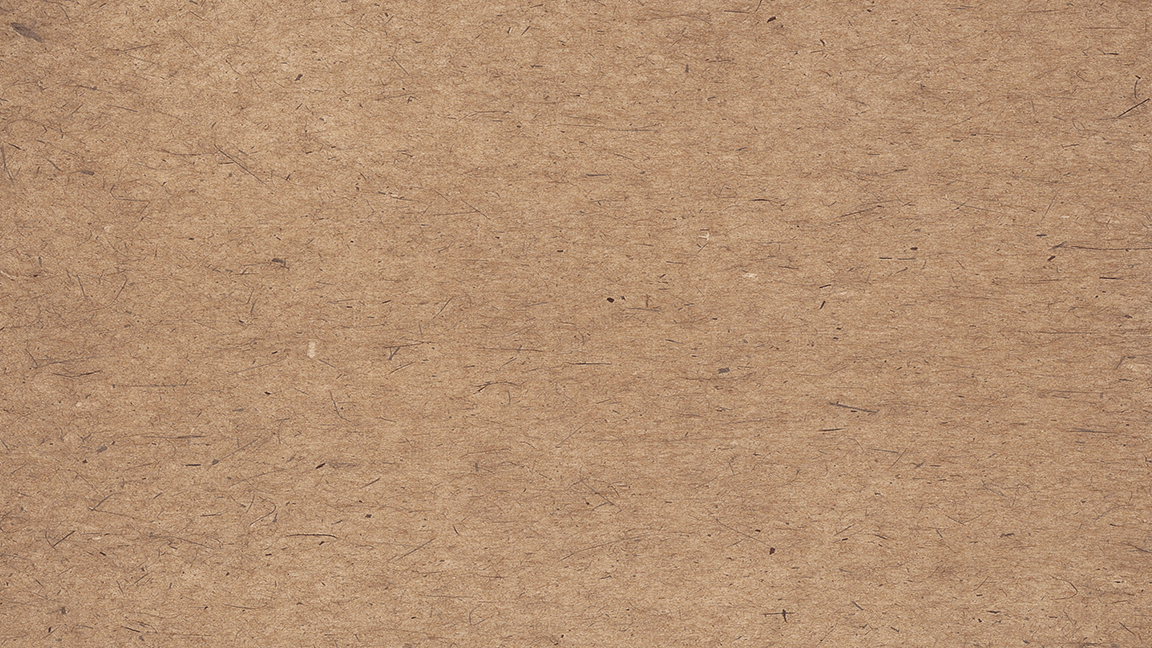 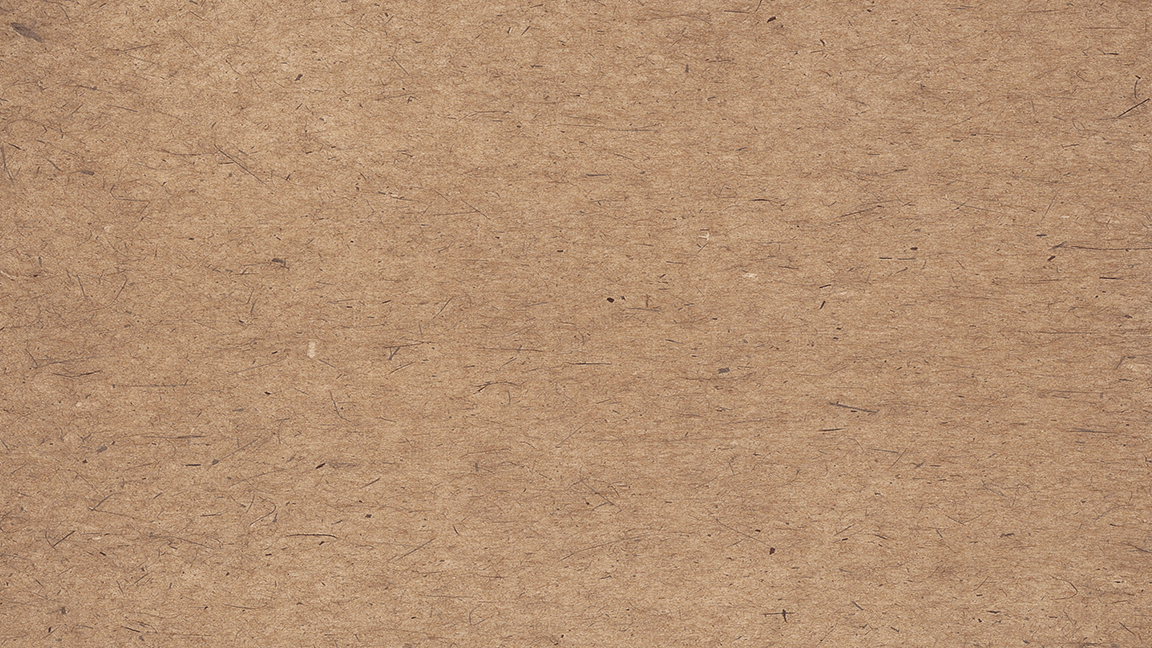 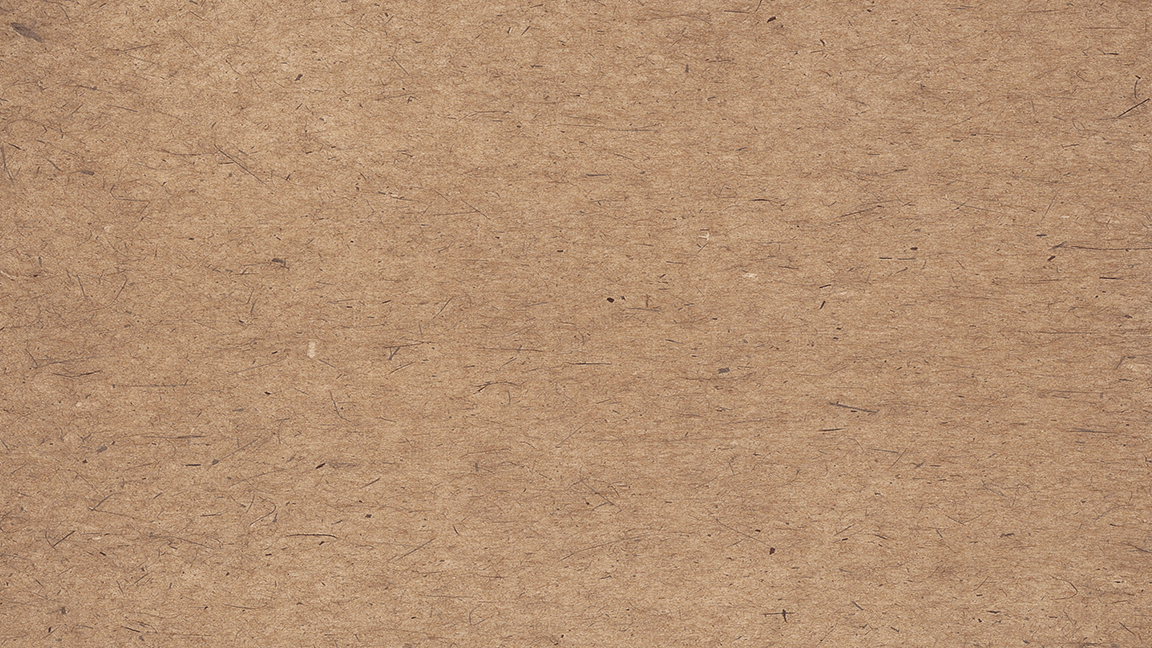 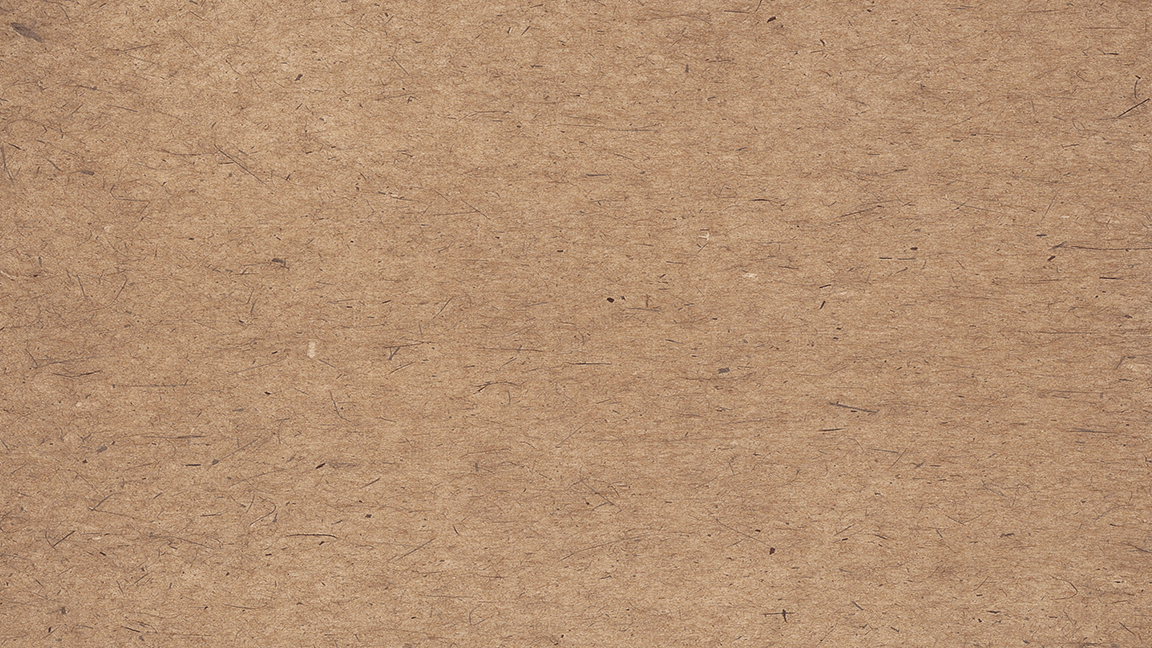 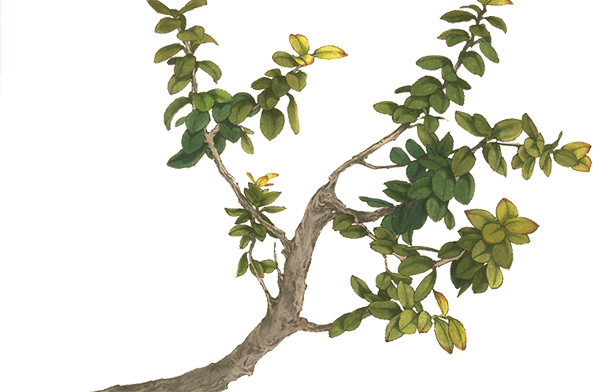 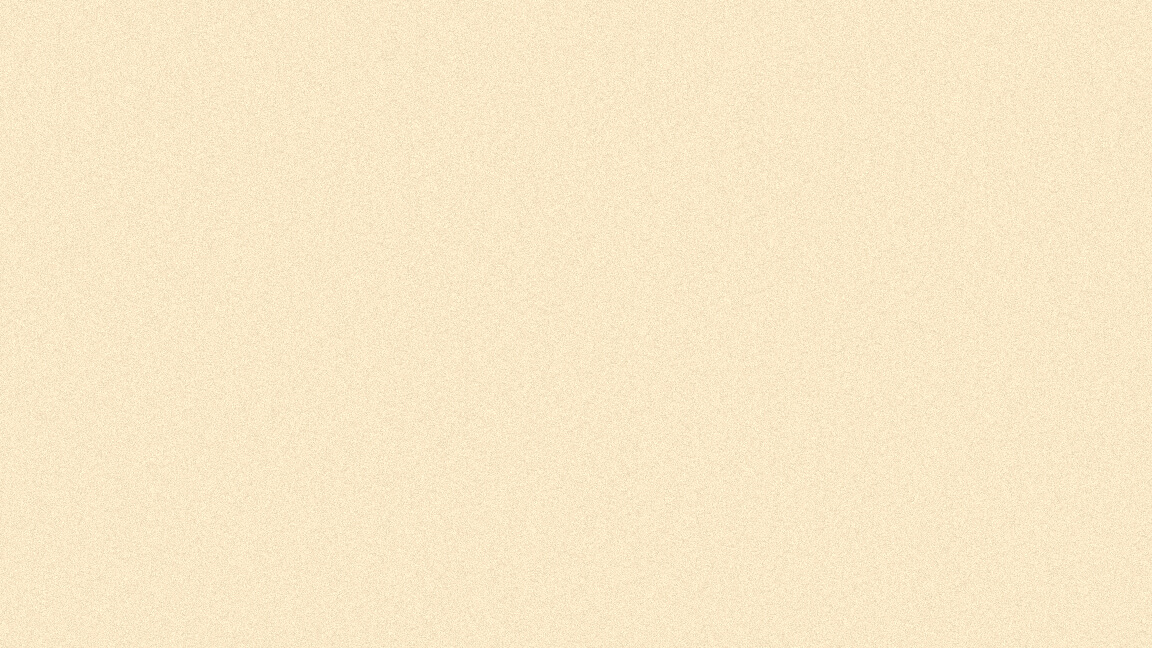 壹
请在此处添加详细描述文本，尽量与标题文本语言风格相符合，语言描述尽量简洁生动。
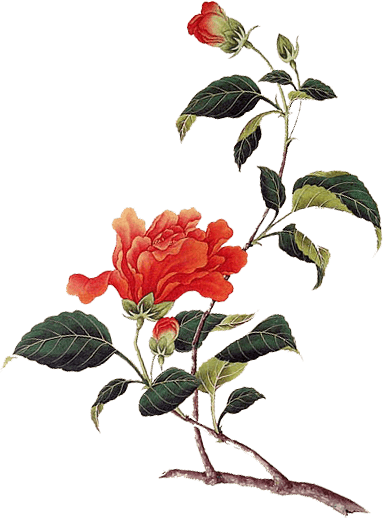 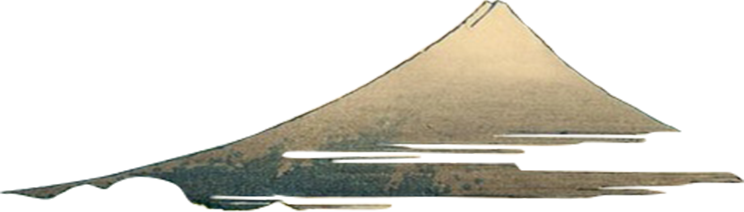 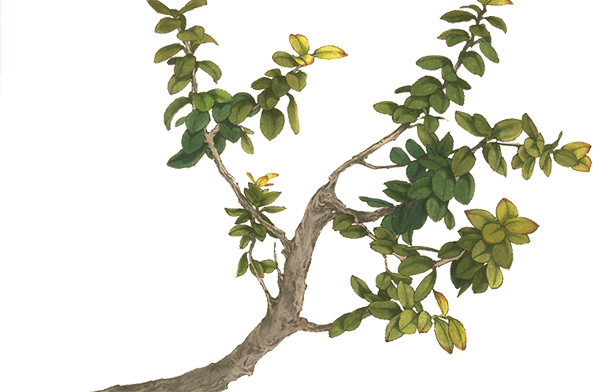 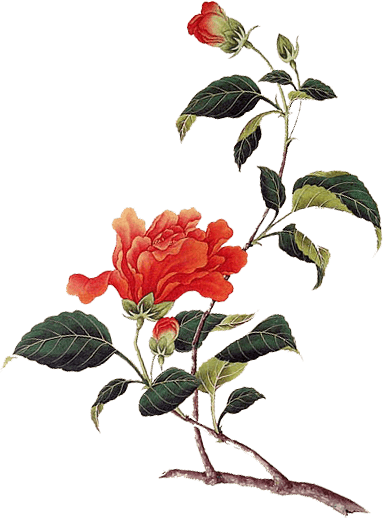 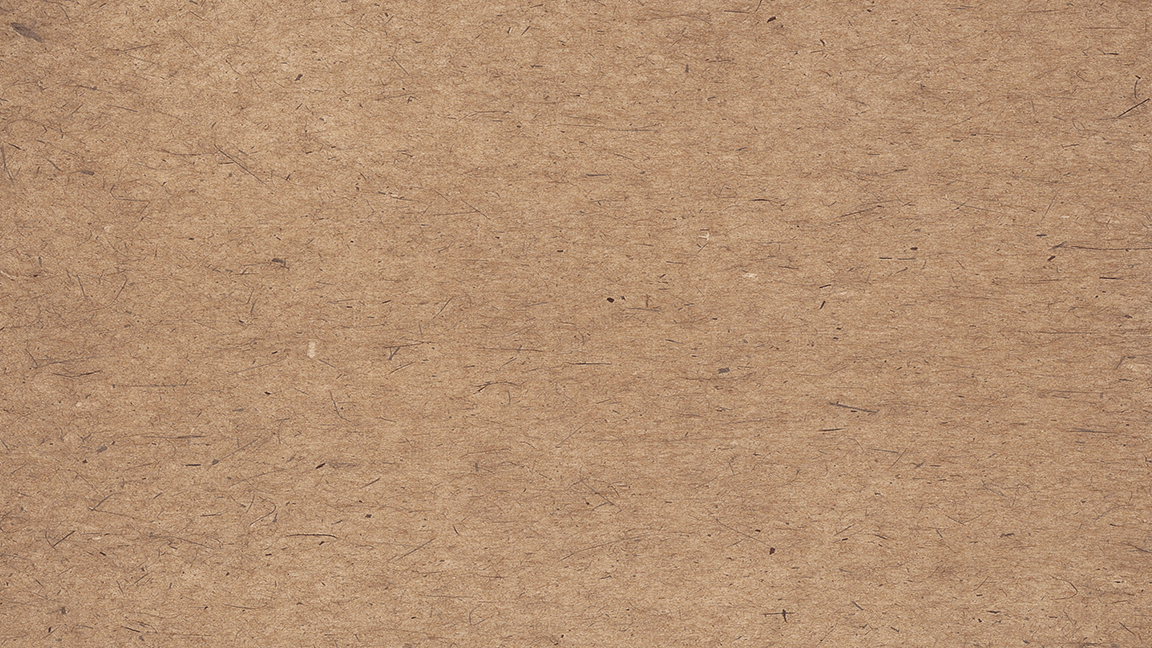 壹
贰
叁
请在此处添加详细描述文本，尽量与标题文本语言风格相符合，语言描述尽量简洁生动。
请在此处添加详细描述文本，尽量与标题文本语言风格相符合，语言描述尽量简洁生动。
请在此处添加详细描述文本，尽量与标题文本语言风格相符合，语言描述尽量简洁生动。
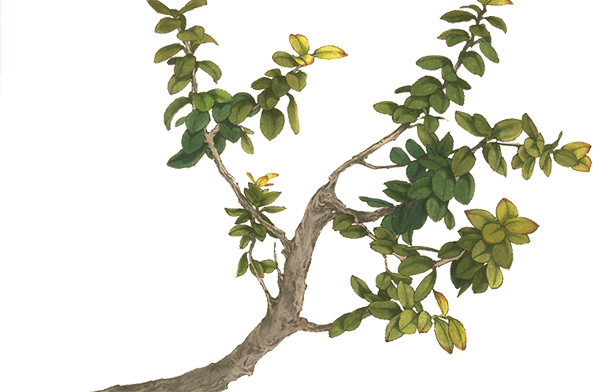 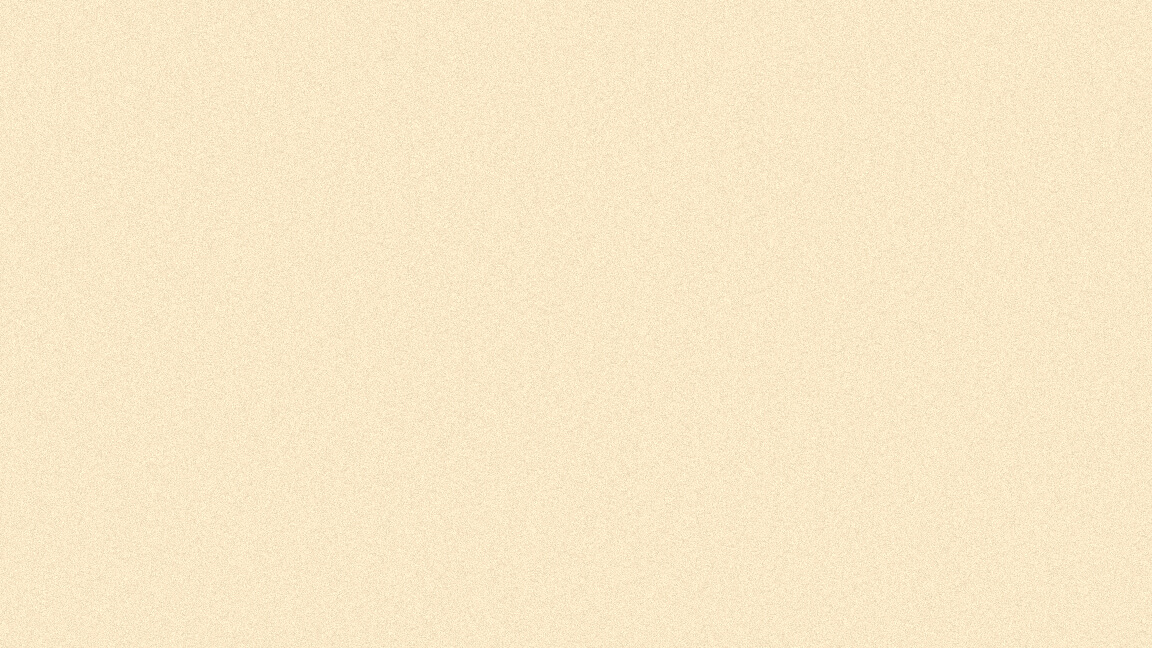 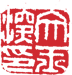 请在此处添加详细描述文本，尽量与标题文本语言风格相符合，语言描述尽量简洁生动。请在此处添加详细描述文本，尽量与标题文本语言风格相符合，语言描述尽量简洁生动。
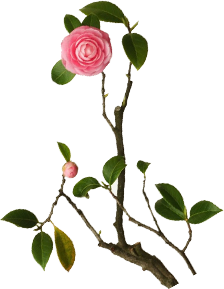 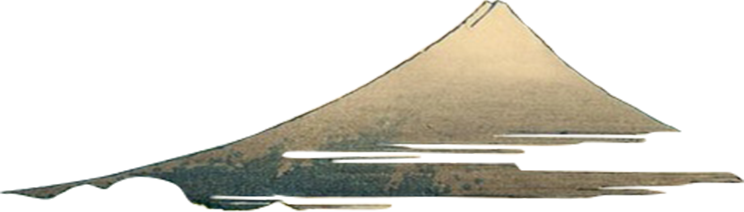 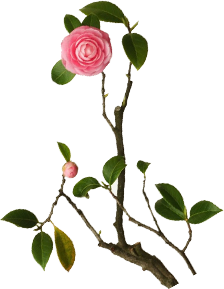 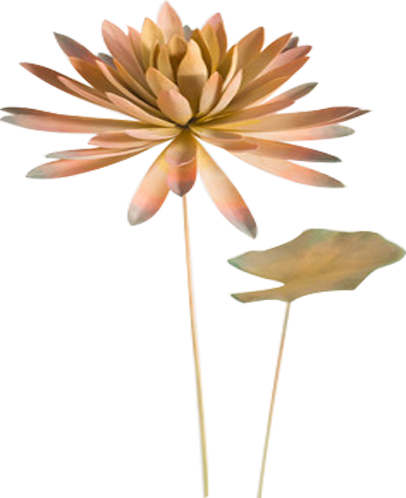 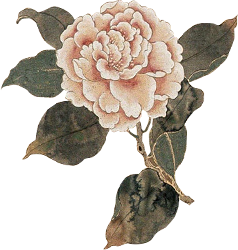 壹
贰
叁
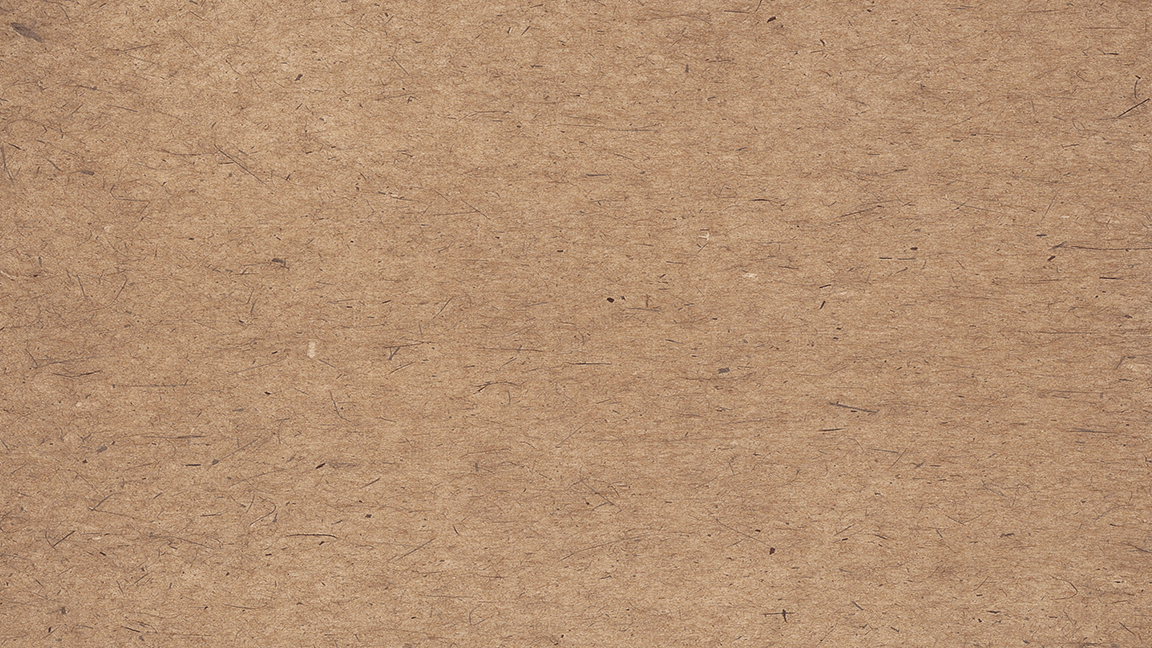 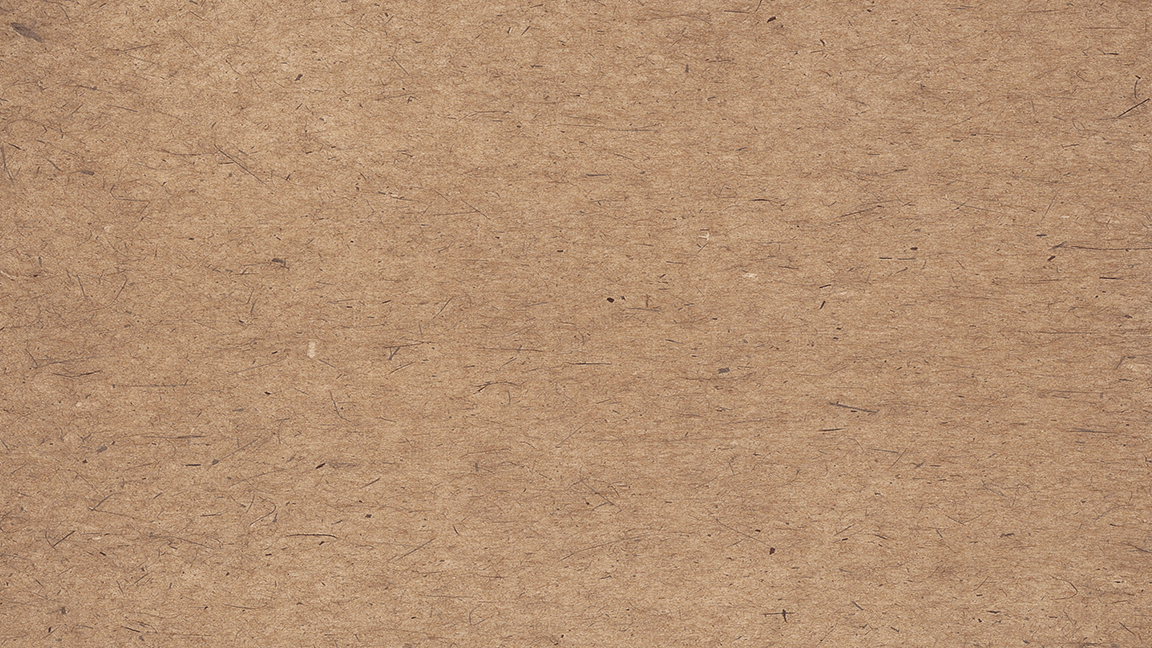 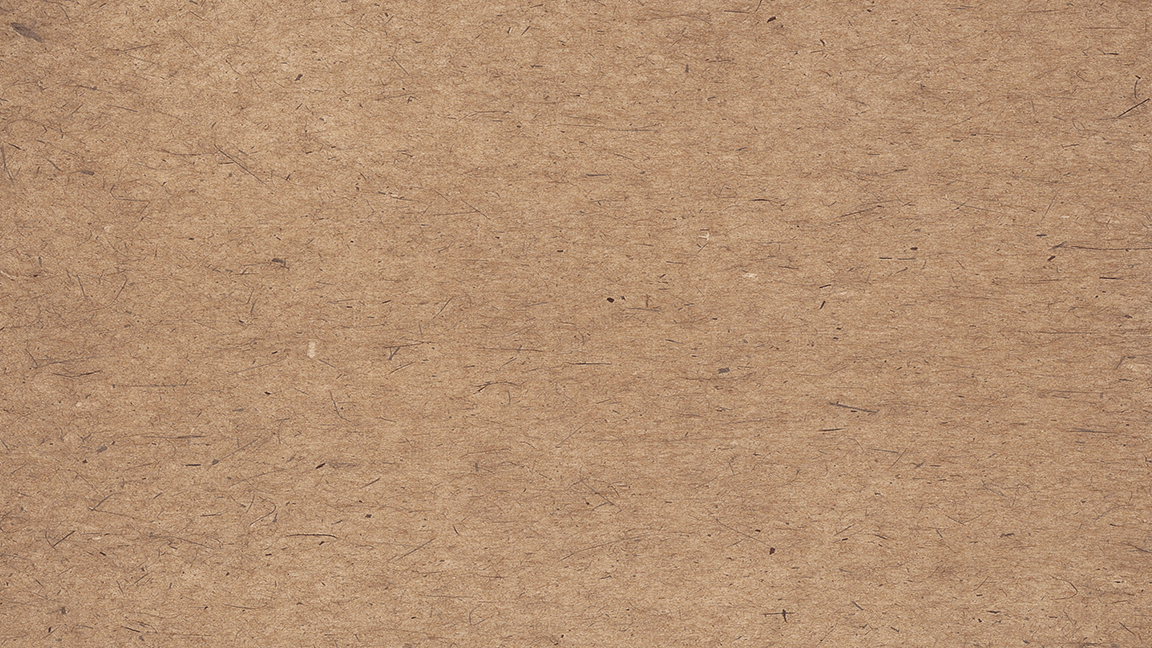 请输入你的题目
请输入你的题目
请输入你的题目
请在此处添加详细描述文本，尽量与标题文本语言风格相符合，语言描述尽量简洁生动。请在此处添加详细描述文本，尽量与标题文本语言风格相符合，语言描述尽量简洁生动。
请在此处添加详细描述文本，尽量与标题文本语言风格相符合，语言描述尽量简洁生动。请在此处添加详细描述文本，尽量与标题文本语言风格相符合，语言描述尽量简洁生动。
请在此处添加详细描述文本，尽量与标题文本语言风格相符合，语言描述尽量简洁生动。请在此处添加详细描述文本，尽量与标题文本语言风格相符合，语言描述尽量简洁生动。
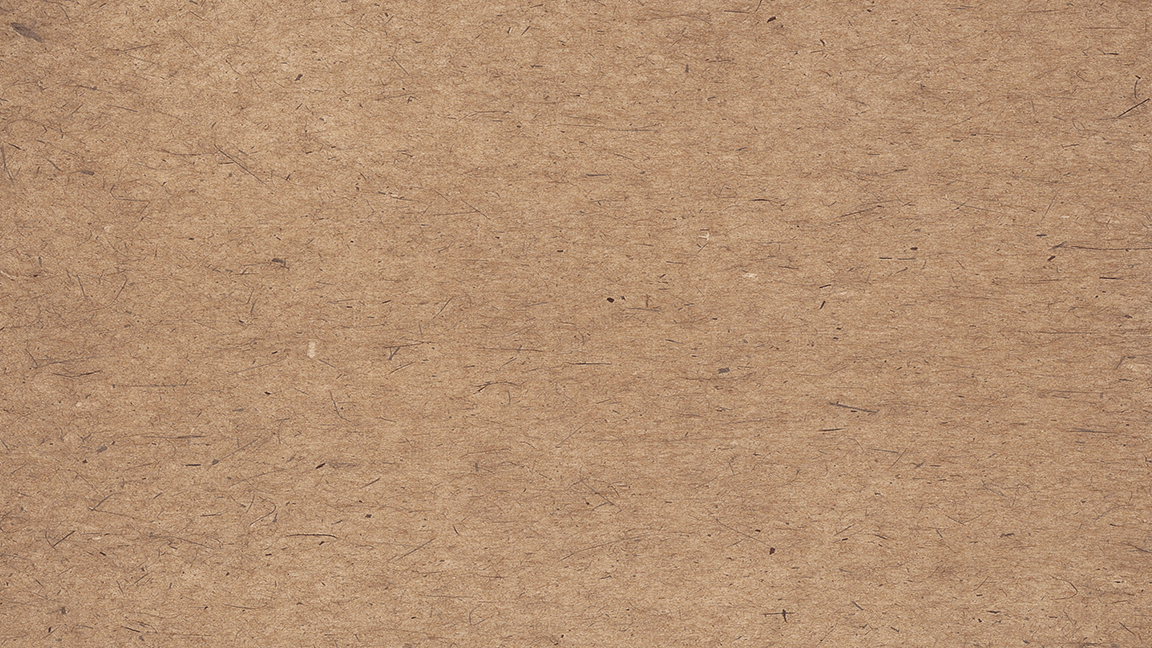 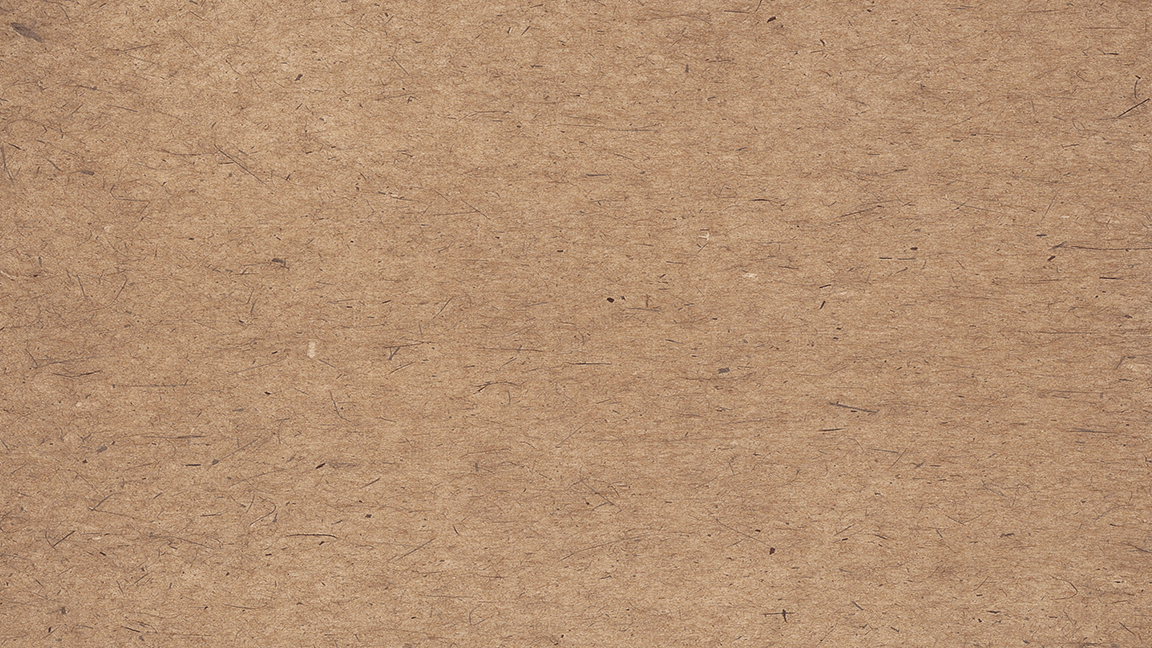 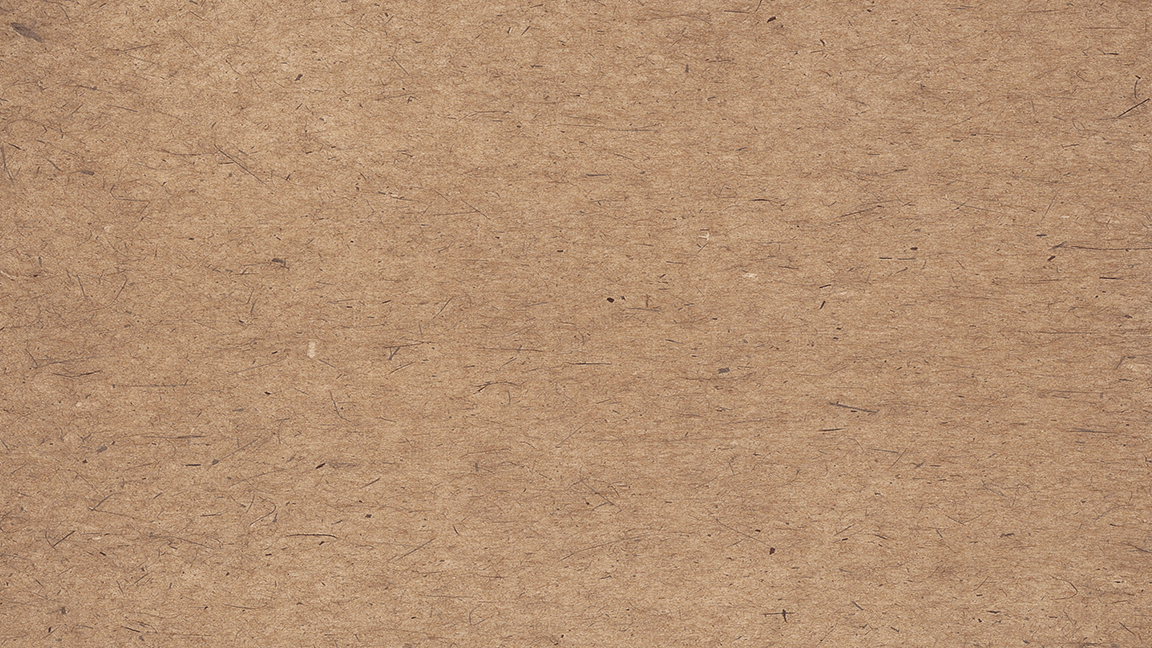 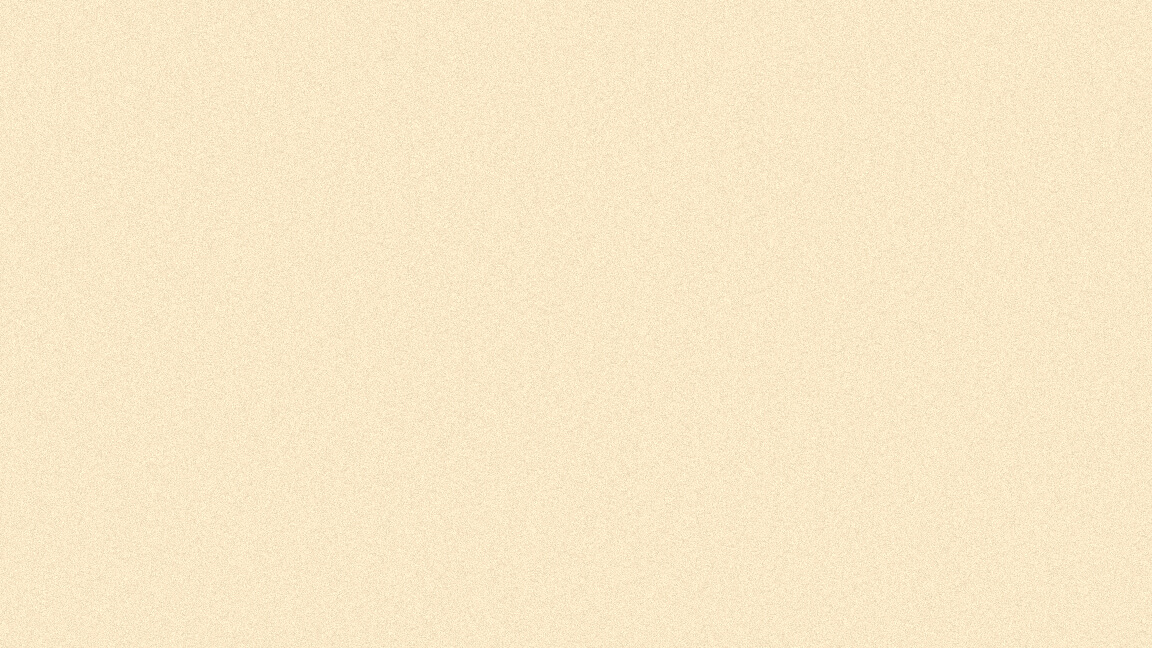 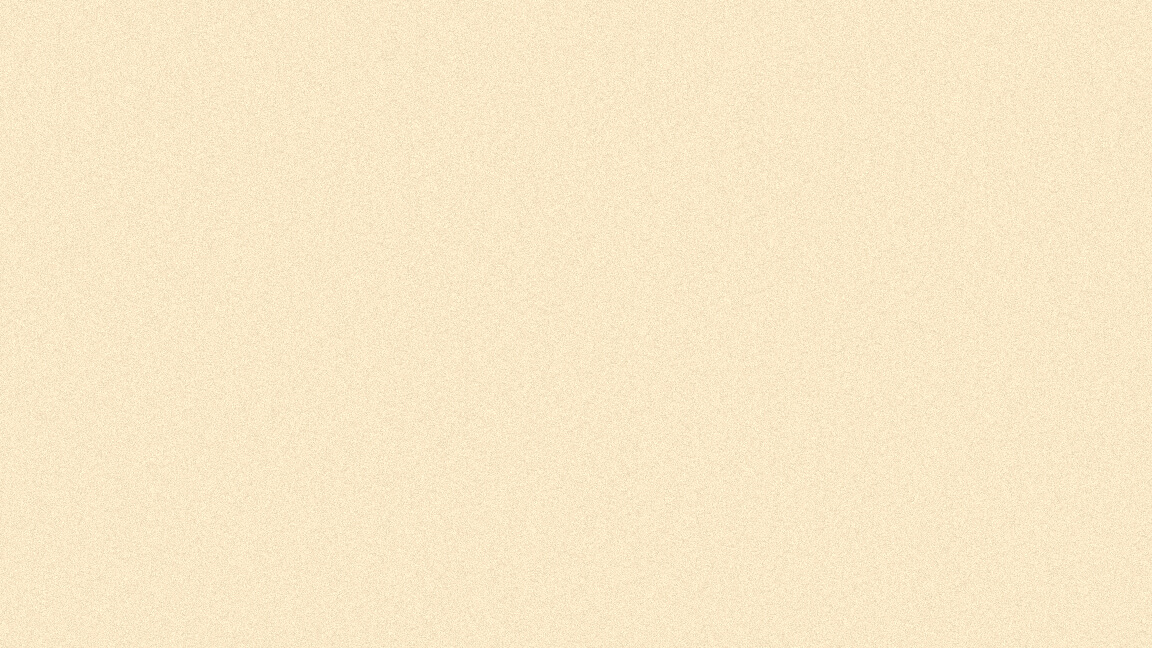 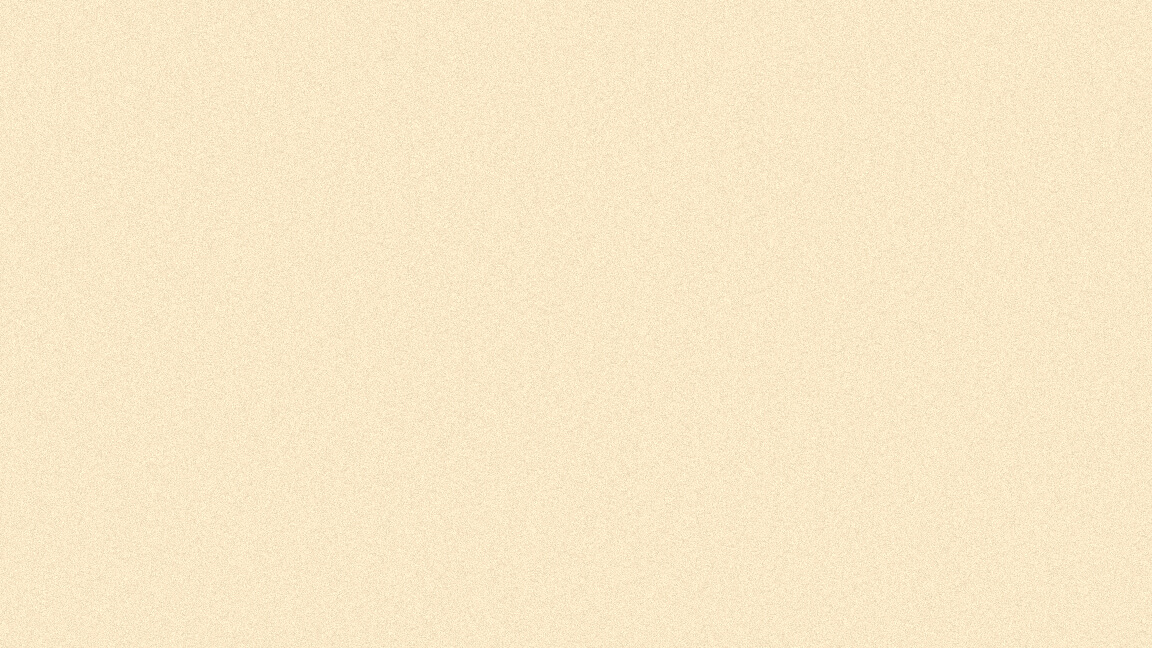 壹
贰
叁
请在此处添加详细描述文本，尽量与标题文本语言风格相符合，语言描述尽量简洁生动。
请在此处添加详细描述文本，尽量与标题文本语言风格相符合，语言描述尽量简洁生动。
请在此处添加详细描述文本，尽量与标题文本语言风格相符合，语言描述尽量简洁生动。
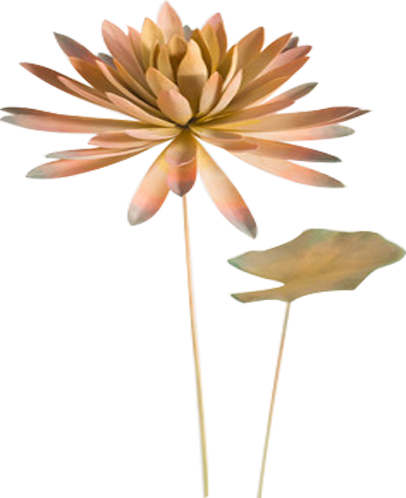 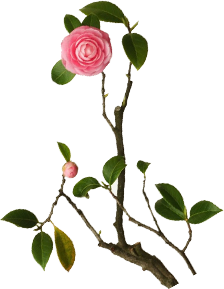 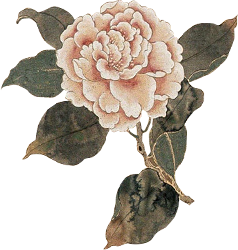 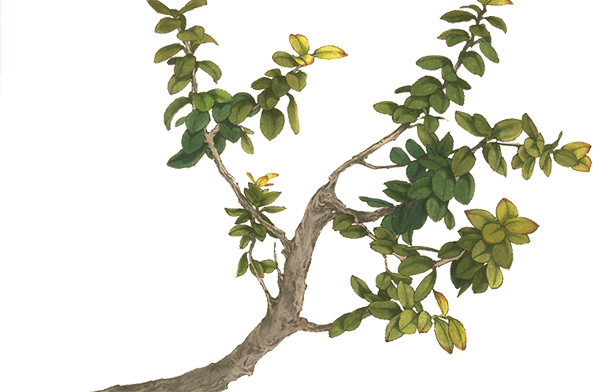 请在此处添加详细描述文本，尽量与标题文本语言风格相符合，语言描述尽量简洁生动。请在此处添加详细描述文本，尽量与标题文本语言风格相符合，语言描述尽量简洁生动。
壹
贰
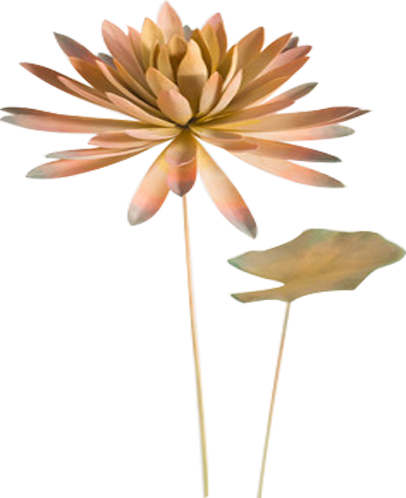 请在此处添加详细描述文本，尽量与标题文本语言风格相符合，语言描述尽量简洁生动。
请在此处添加详细描述文本，尽量与标题文本语言风格相符合，语言描述尽量简洁生动。
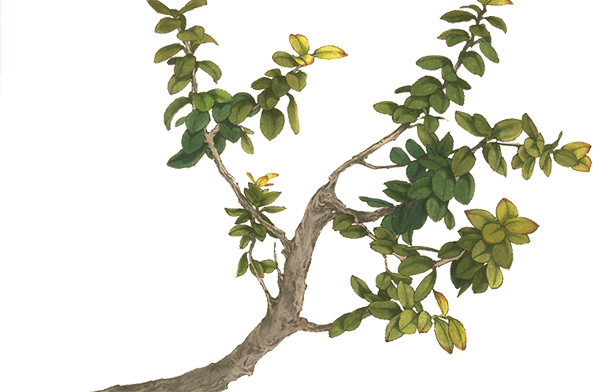 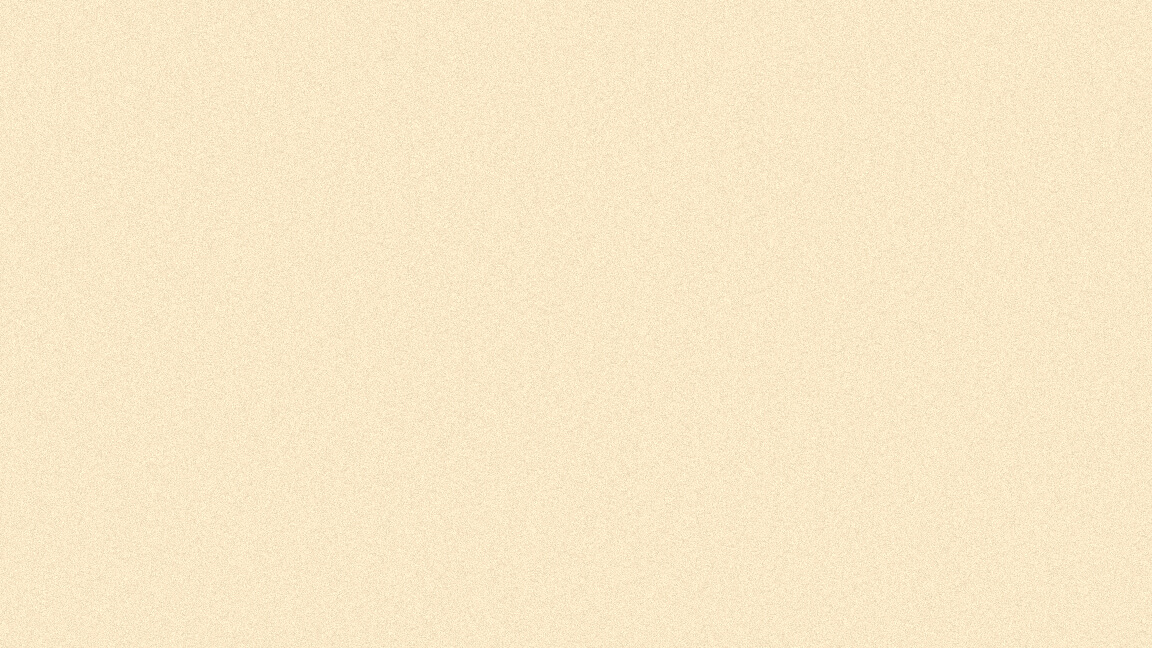 贰
请在此处添加详细描述文本，尽量与标题文本语言风格相符合，语言描述尽量简洁生动。
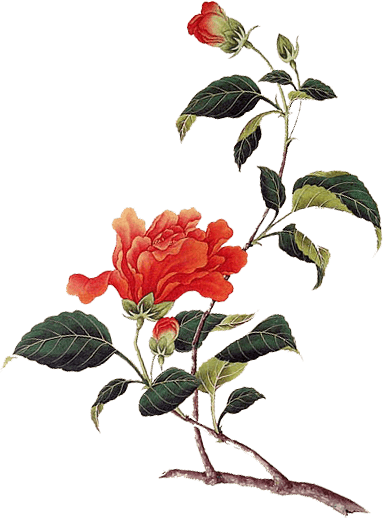 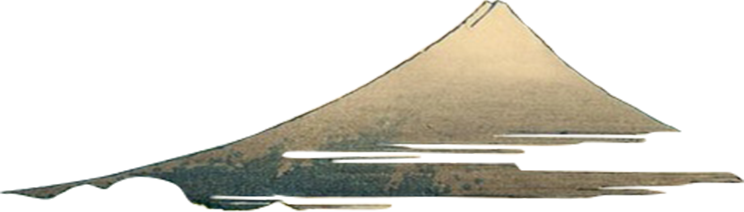 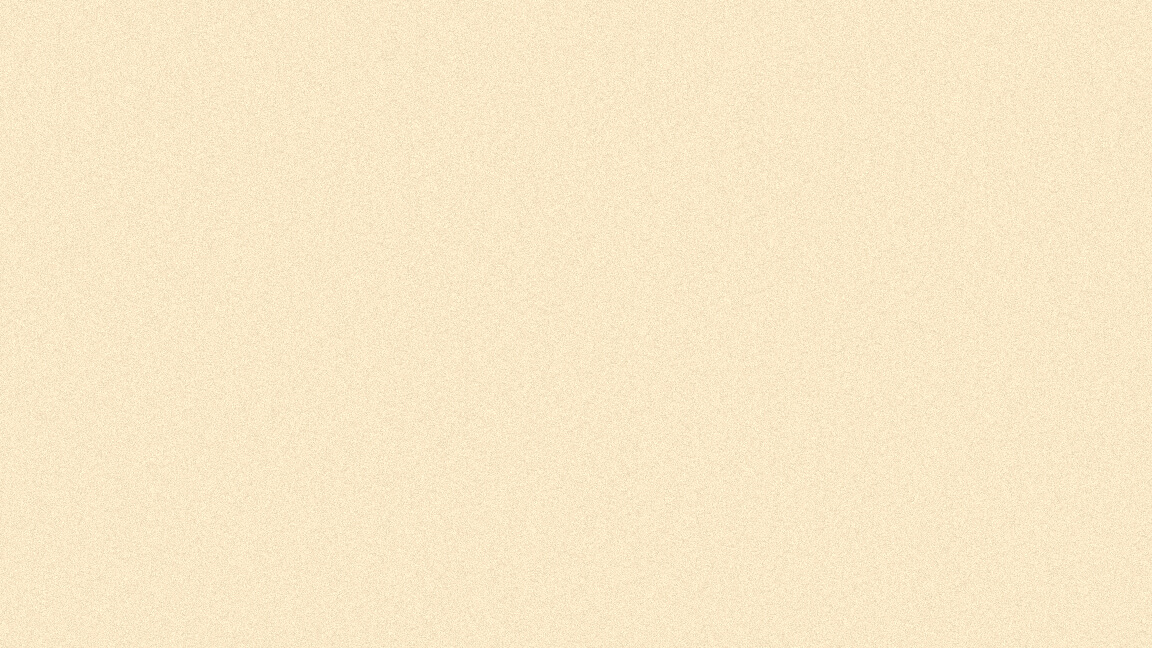 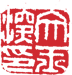 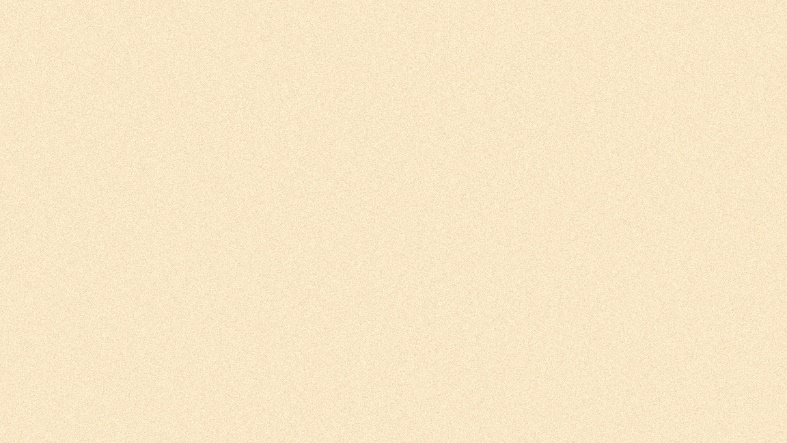 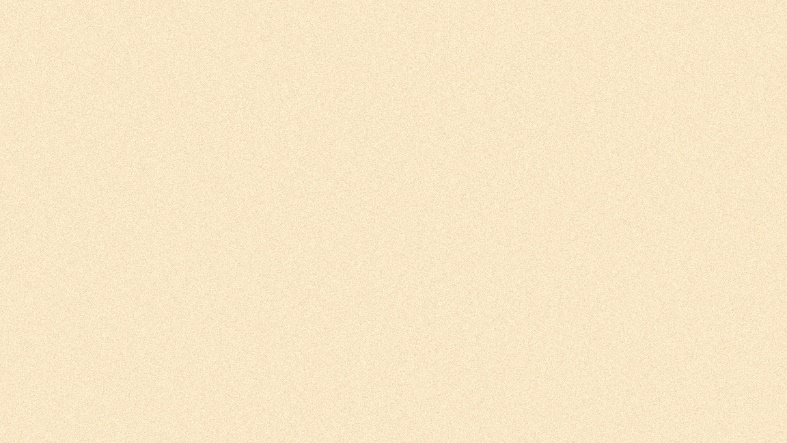 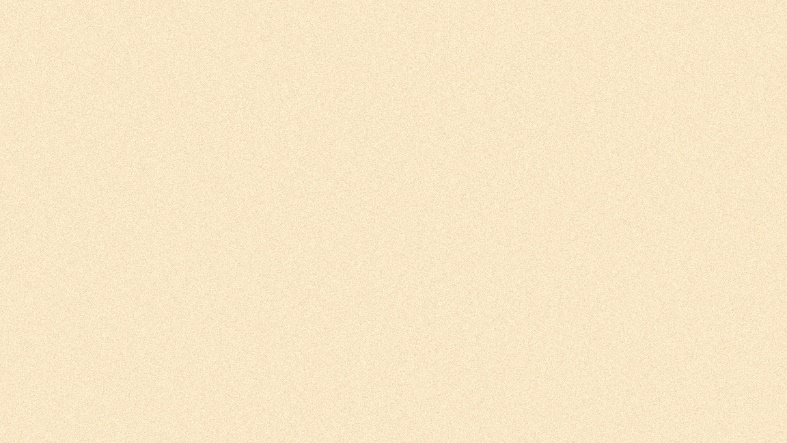 壹
贰
叁
请在此处添加详细描述文本，尽量与标题文本语言风格相符合，语言描述尽量简洁生动。请在此处添加详细描述文本，尽量与标题文本语言风格相符合，语言描述尽量简洁生动。
请在此处添加详细描述文本，尽量与标题文本语言风格相符合，语言描述尽量简洁生动。请在此处添加详细描述文本，尽量与标题文本语言风格相符合，语言描述尽量简洁生动。
请在此处添加详细描述文本，尽量与标题文本语言风格相符合，语言描述尽量简洁生动。请在此处添加详细描述文本，尽量与标题文本语言风格相符合，语言描述尽量简洁生动。
请在此处添加详细描述文本，尽量与标题文本语言风格相符合，语言描述尽量简洁生动。请在此处添加详细描述文本，尽量与标题文本语言风格相符合，语言描述尽量简洁生动。
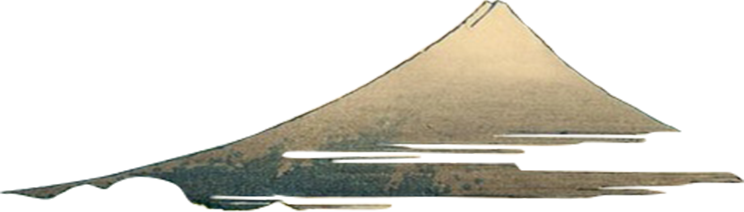 请输入你的题目
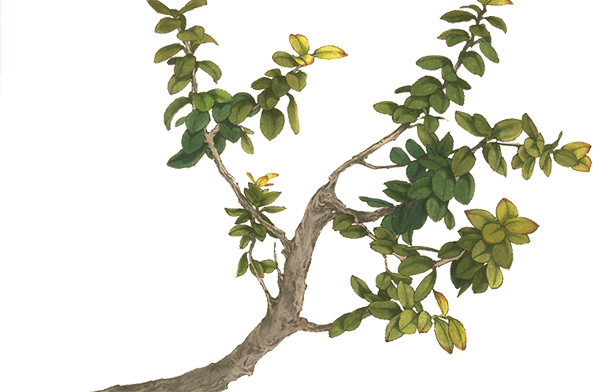 壹
贰
叁
肆
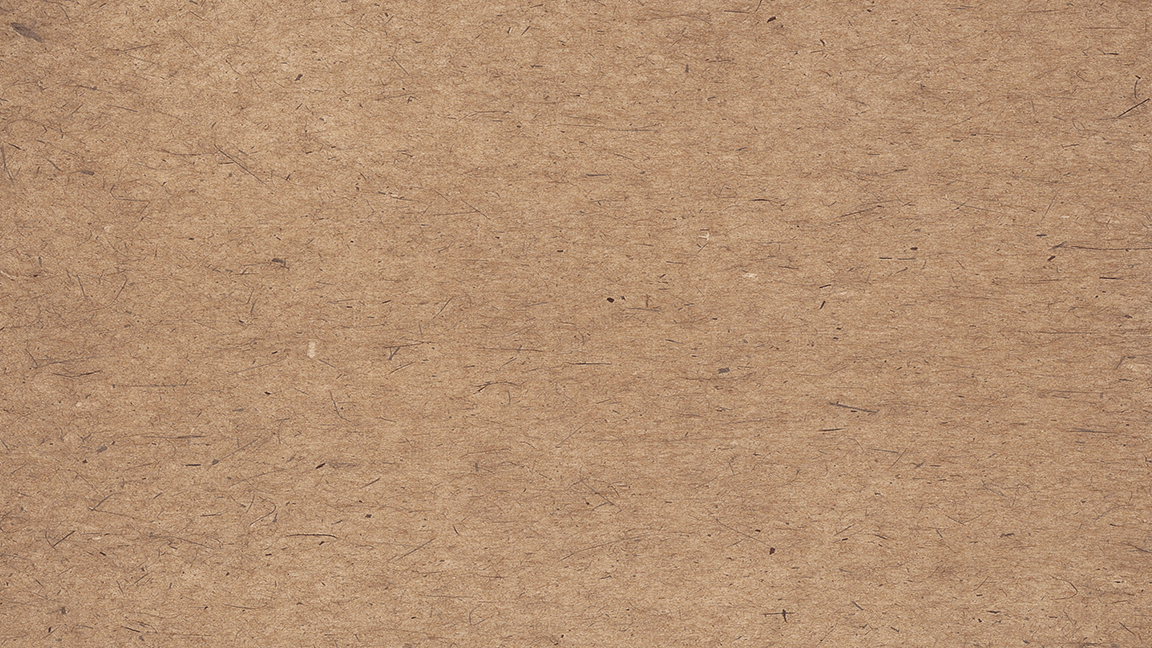 请在此处添加详细描述文本，尽量与标题文本语言风格相符合，语言描述尽量简洁生动。
请在此处添加详细描述文本，尽量与标题文本语言风格相符合，语言描述尽量简洁生动。
请在此处添加详细描述文本，尽量与标题文本语言风格相符合，语言描述尽量简洁生动。
请在此处添加详细描述文本，尽量与标题文本语言风格相符合，语言描述尽量简洁生动。
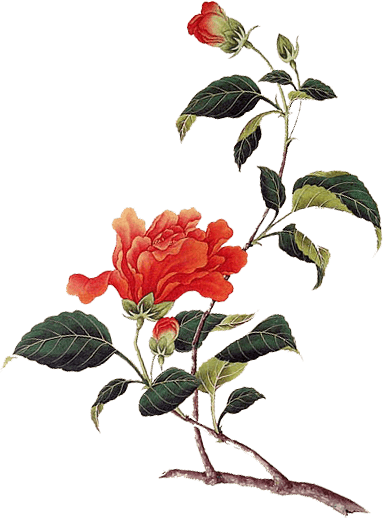 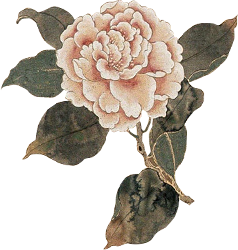 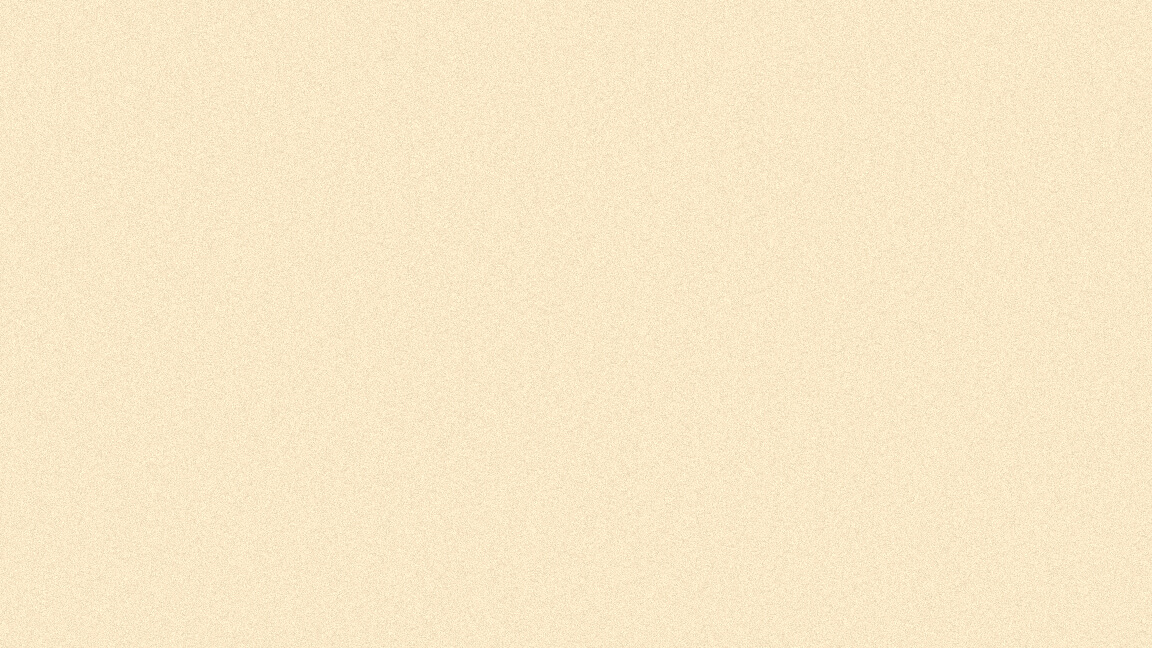 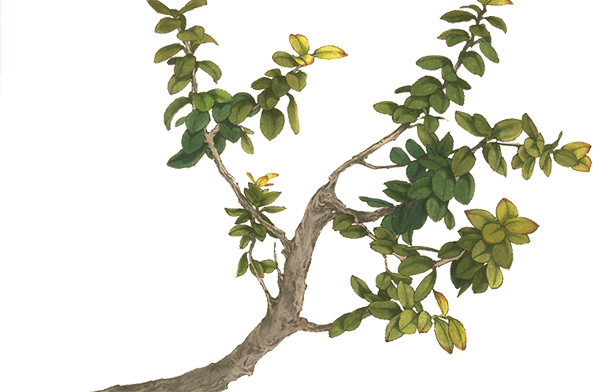 请在此处添加详细描述文本，尽量与标题文本语言风格相符合，语言描述尽量简洁生动。请在此处添加详细描述文本，尽量与标题文本语言风格相符合，语言描述尽量简洁生动。
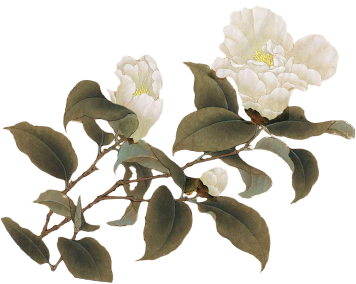 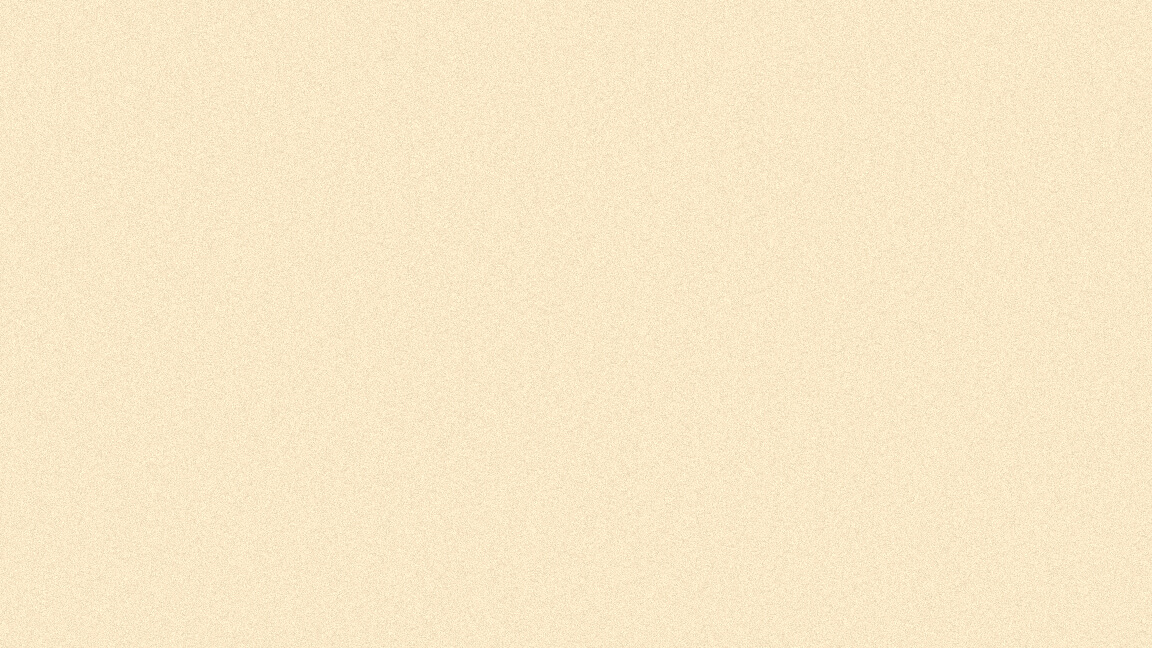 请在此处添加详细描述文本，尽量与标题文本语言风格相符合，语言描述尽量简洁生动。请在此处添加详细描述文本，尽量与标题文本语言风格相符合，语言描述尽量简洁生动。
请在此处添加详细描述文本，尽量与标题文本语言风格相符合，语言描述尽量简洁生动。请在此处添加详细描述文本，尽量与标题文本语言风格相符合，语言描述尽量简洁生动。
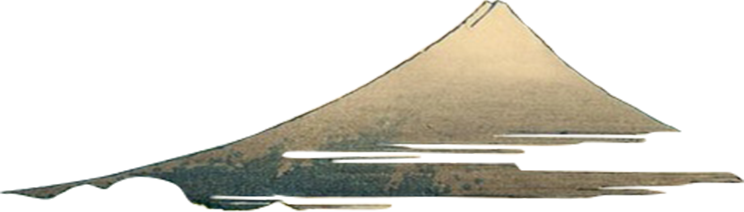 请在此处添加详细描述文本，尽量与标题文本语言风格相符合，语言描述尽量简洁生动。请在此处添加详细描述文本，尽量与标题文本语言风格相符合，语言描述尽量简洁生动。
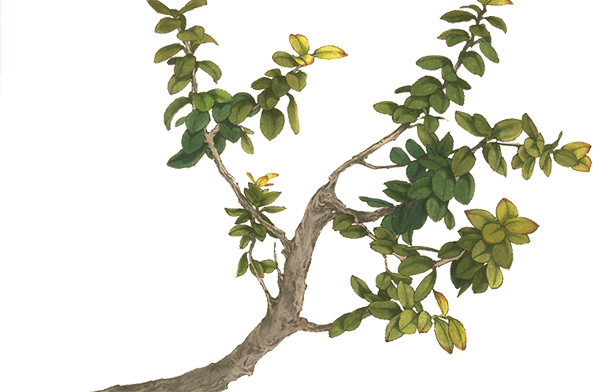 壹
贰
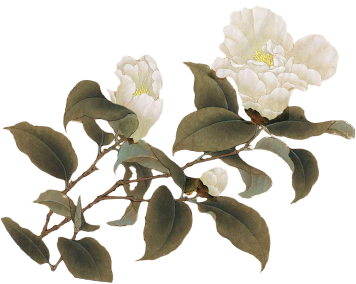 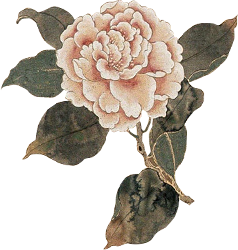 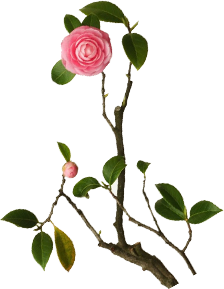 请在此处添加详细描述文本，尽量与标题文本语言风格相符合，语言描述尽量简洁生动。请在此处添加详细描述文本，尽量与标题文本语言风格相符合，语言描述尽量简洁生动。
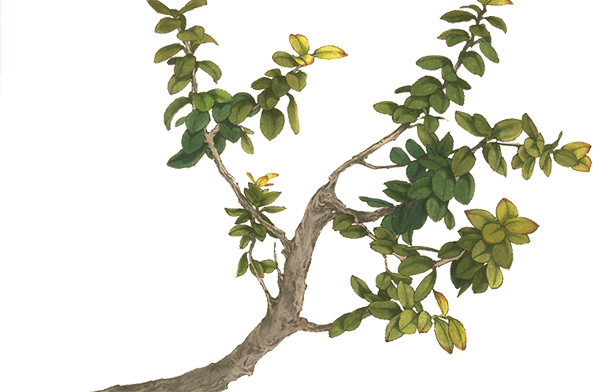 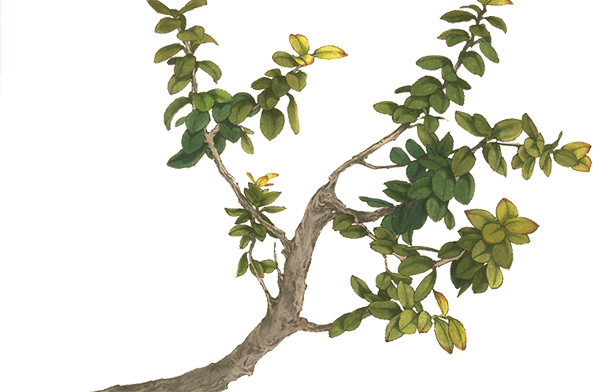 壹
贰
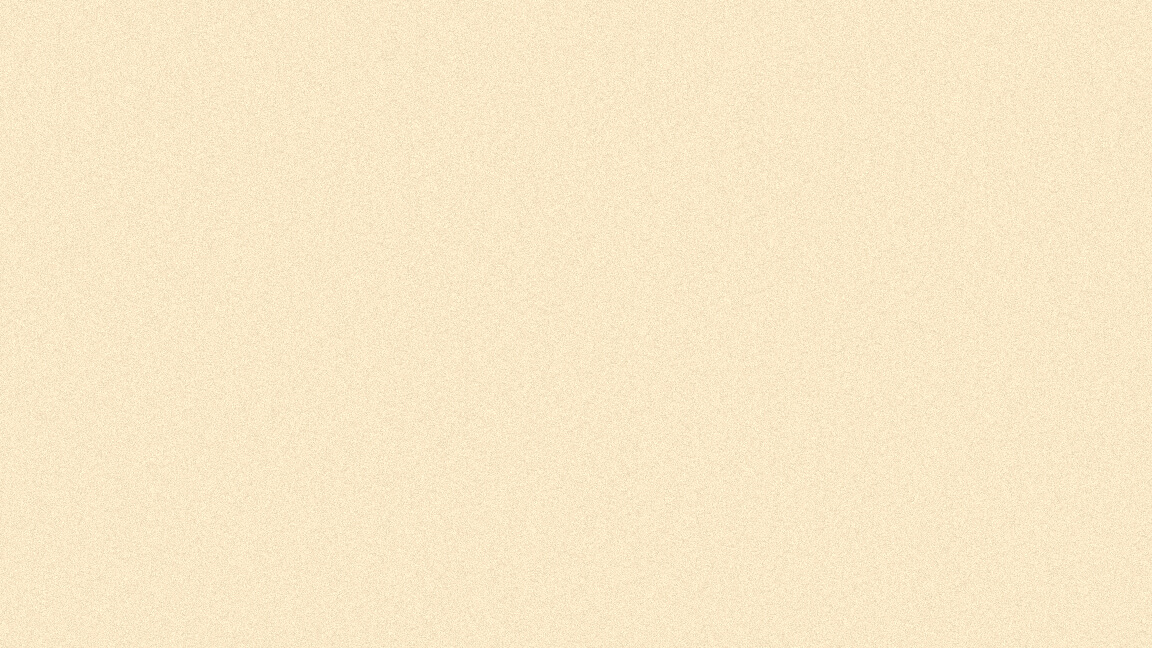 请在此处添加详细描述文本，尽量与标题文本语言风格相符合，语言描述尽量简洁生动。请在此处添加详细描述文本，尽量与标题文本语言风格相符合，语言描述尽量简洁生动。
请在此处添加详细描述文本，尽量与标题文本语言风格相符合，语言描述尽量简洁生动。请在此处添加详细描述文本，尽量与标题文本语言风格相符合，语言描述尽量简洁生动。
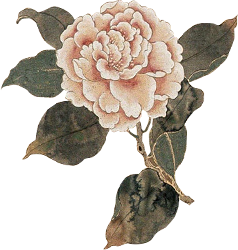 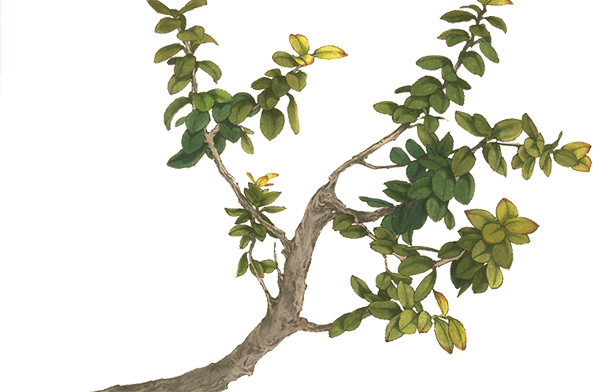 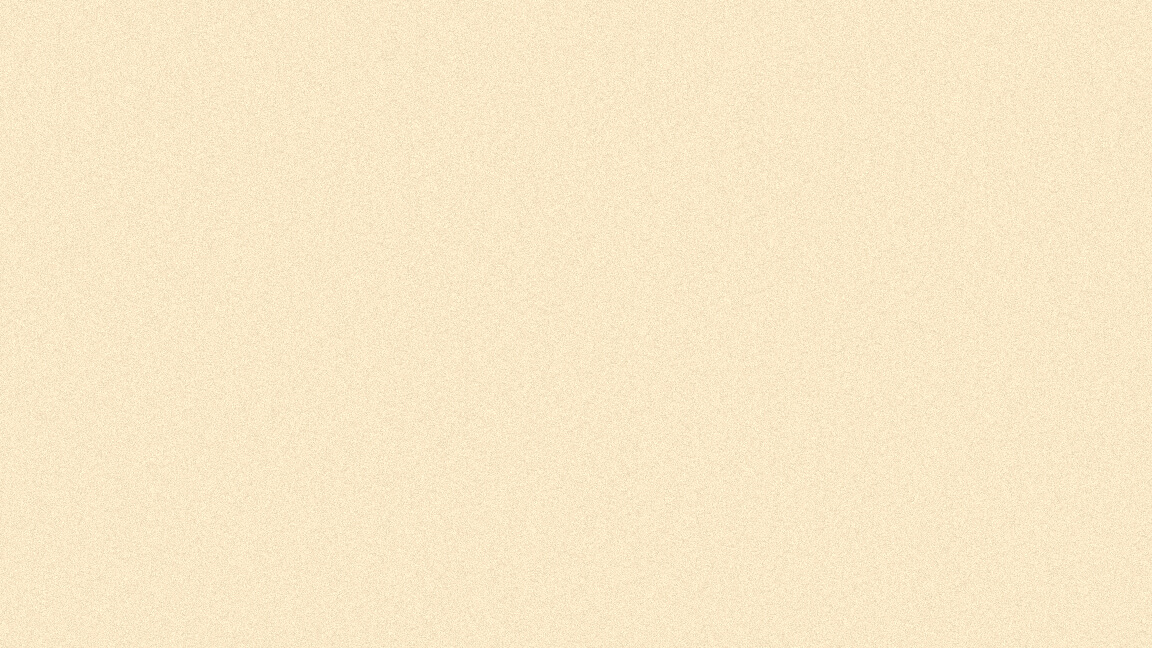 叁
请在此处添加详细描述文本，尽量与标题文本语言风格相符合，语言描述尽量简洁生动。
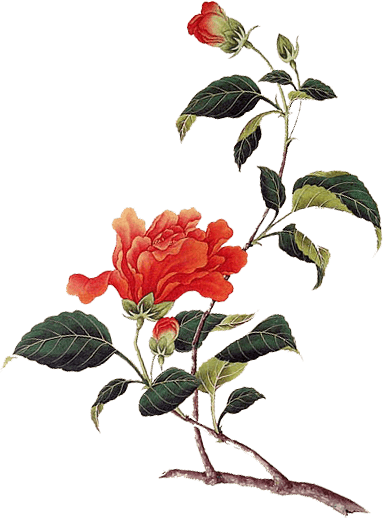 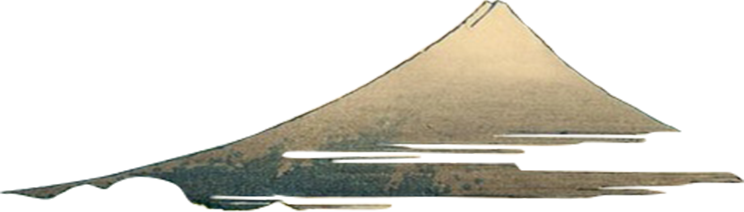 请在此处添加详细描述文本，尽量与标题文本语言风格相符合，语言描述尽量简洁生动。请在此处添加详细描述文本，尽量与标题文本语言风格相符合，语言描述尽量简洁生动。
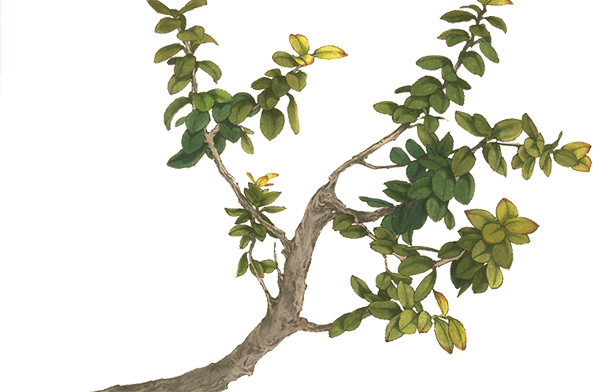 壹
贰
叁
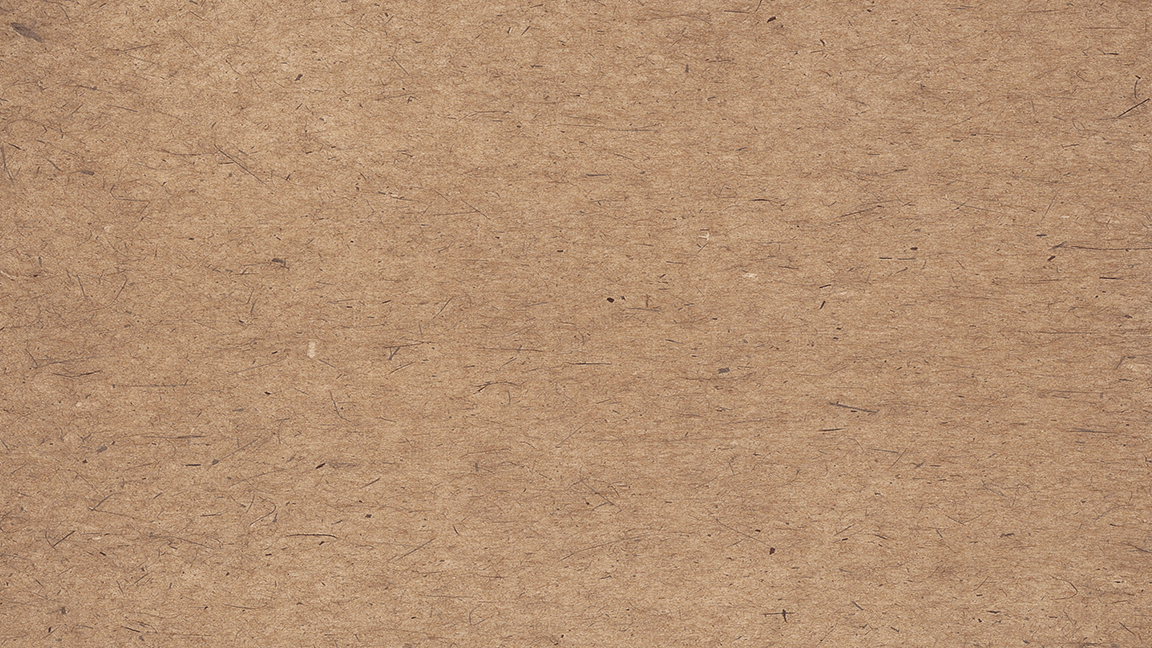 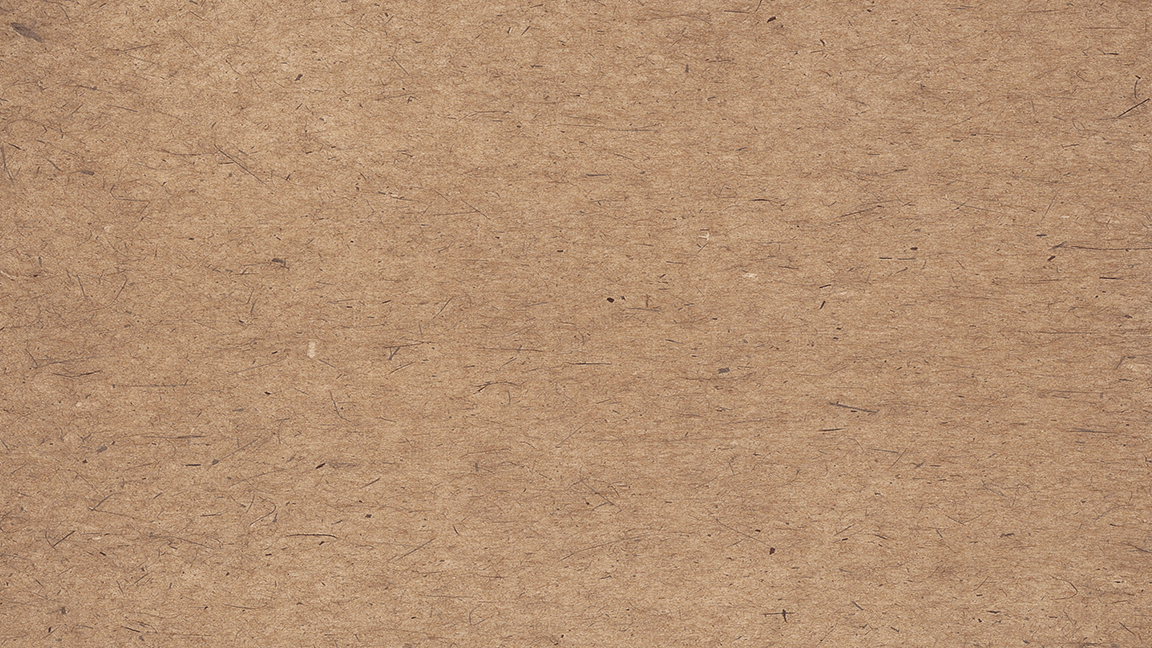 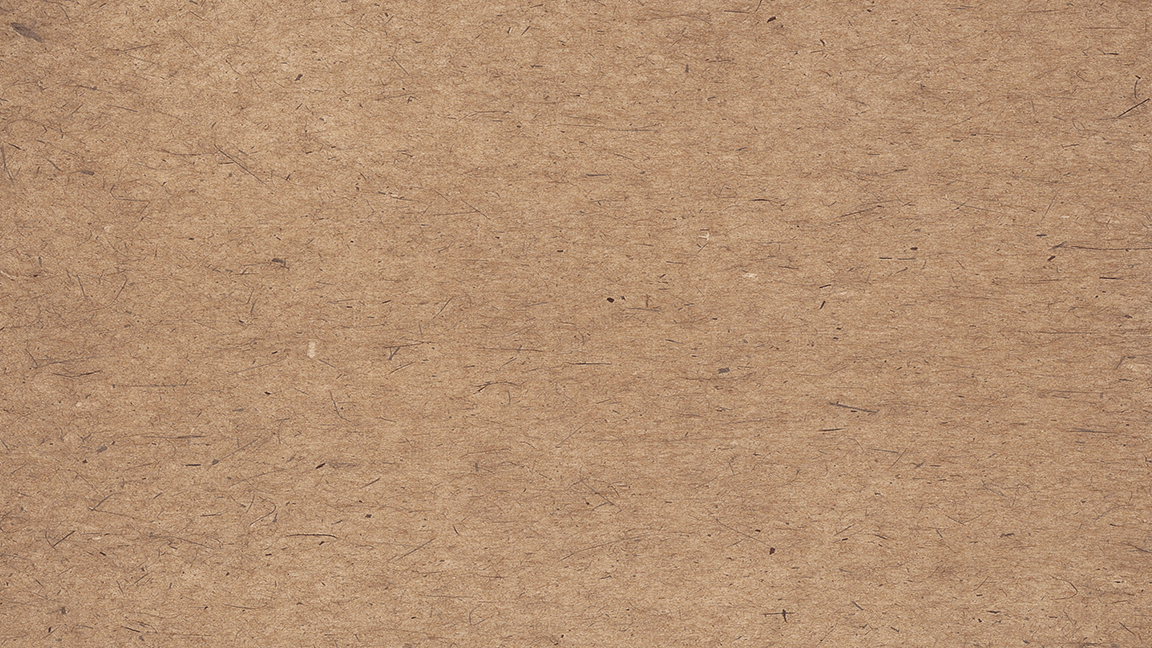 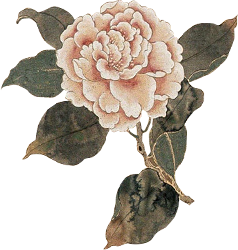 请在此处添加详细描述文本，尽量与标题文本语言风格相符合，语言描述尽量简洁生动。请在此处添加详细描述文本，尽量与标题文本语言风格相符合，语言描述尽量简洁生动。
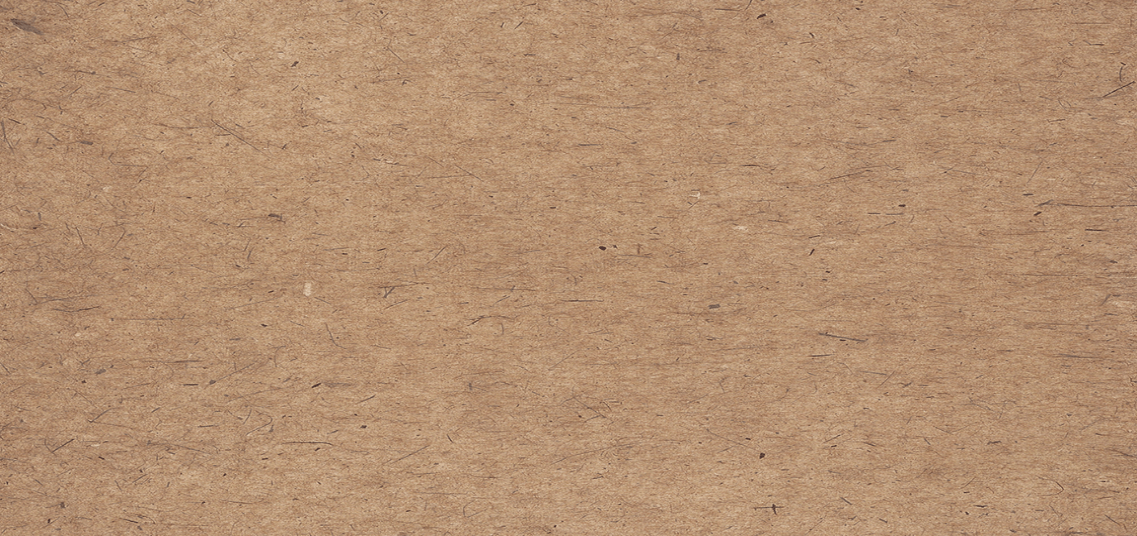 请输入你的题目
请在此处添加详细描述文本，尽量与标题文本语言风格相符合，语言描述尽量简洁生动。请在此处添加详细描述文本，尽量与标题文本语言风格相符合，语言描述尽量简洁生动。
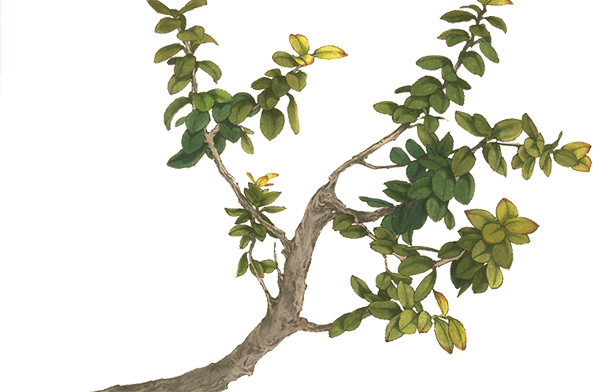 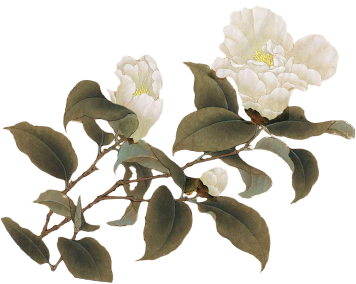 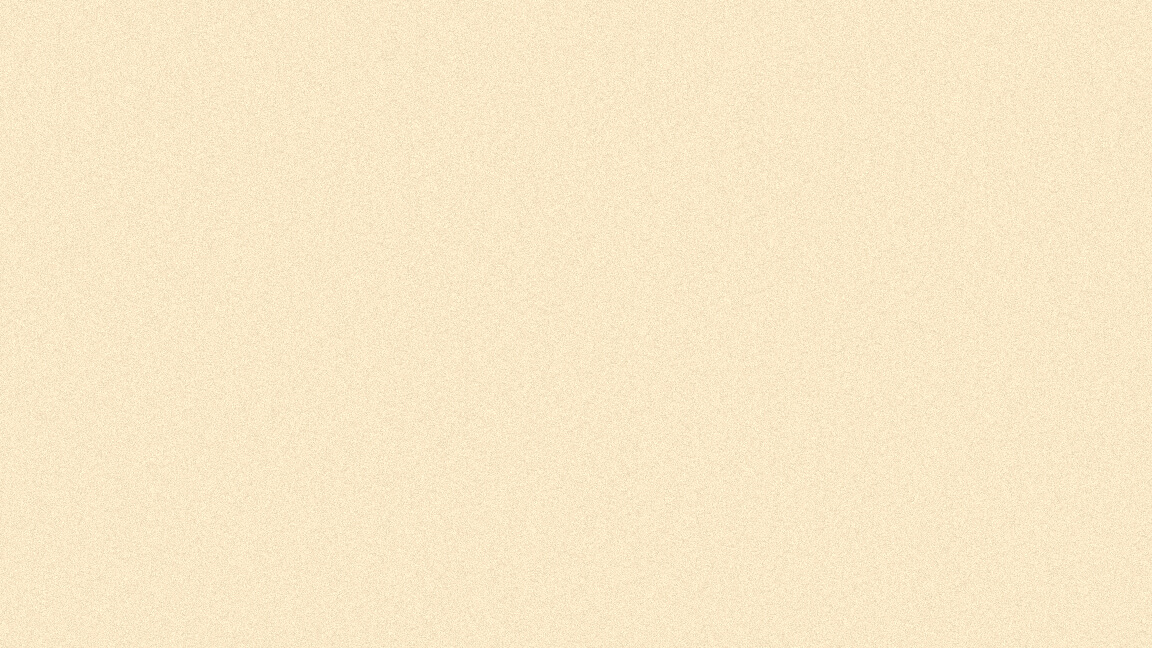 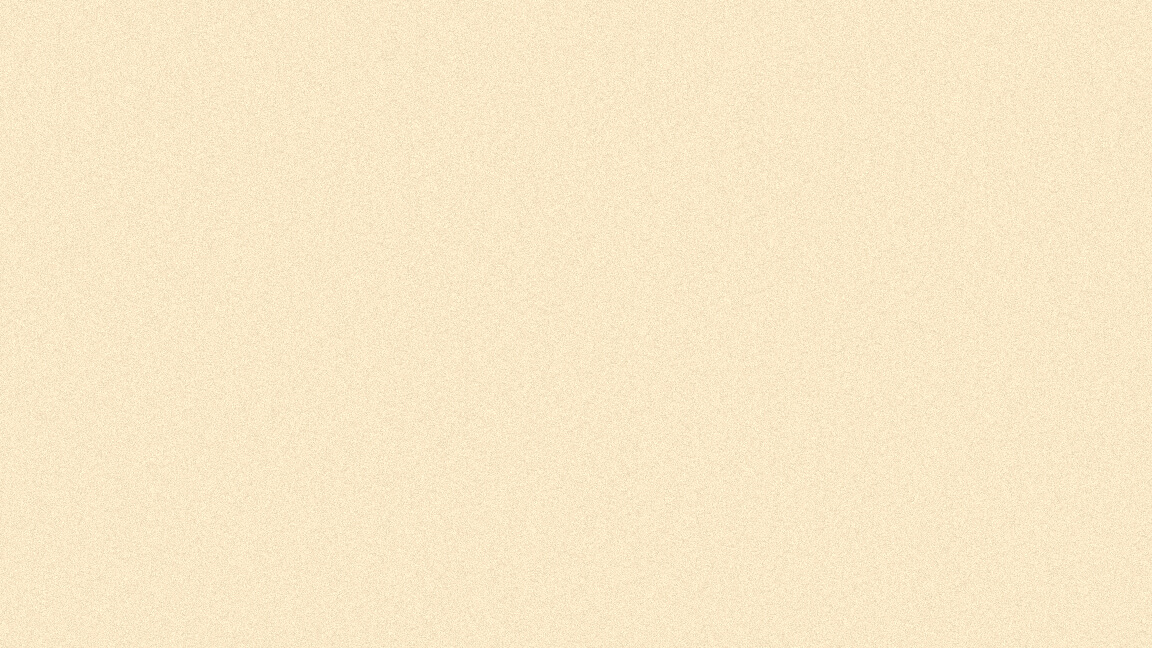 请在此处添加详细描述文本，尽量与标题文本语言风格相符合，语言描述尽量简洁生动。请在此处添加详细描述文本，尽量与标题文本语言风格相符合，语言描述尽量简洁生动。
请在此处添加详细描述文本，尽量与标题文本语言风格相符合，语言描述尽量简洁生动。请在此处添加详细描述文本，尽量与标题文本语言风格相符合，语言描述尽量简洁生动。
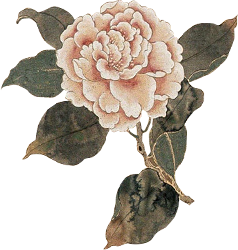 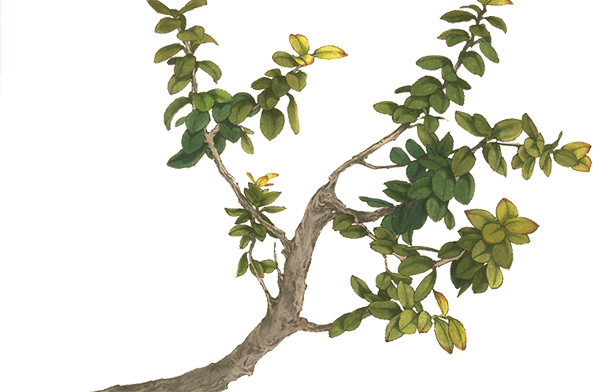 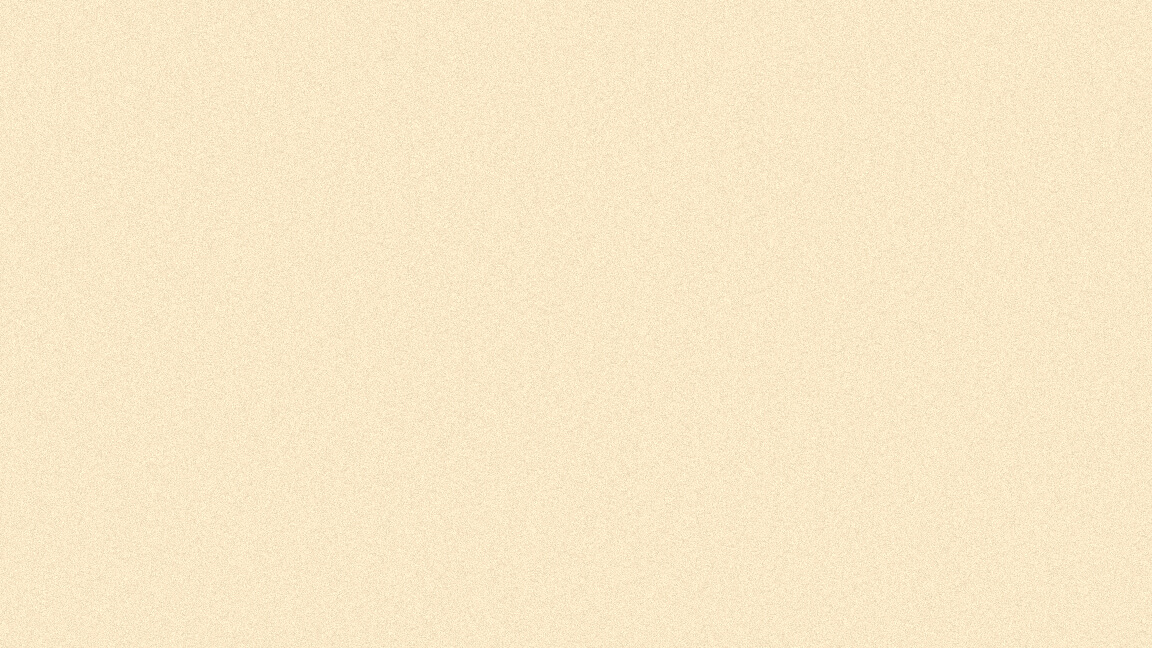 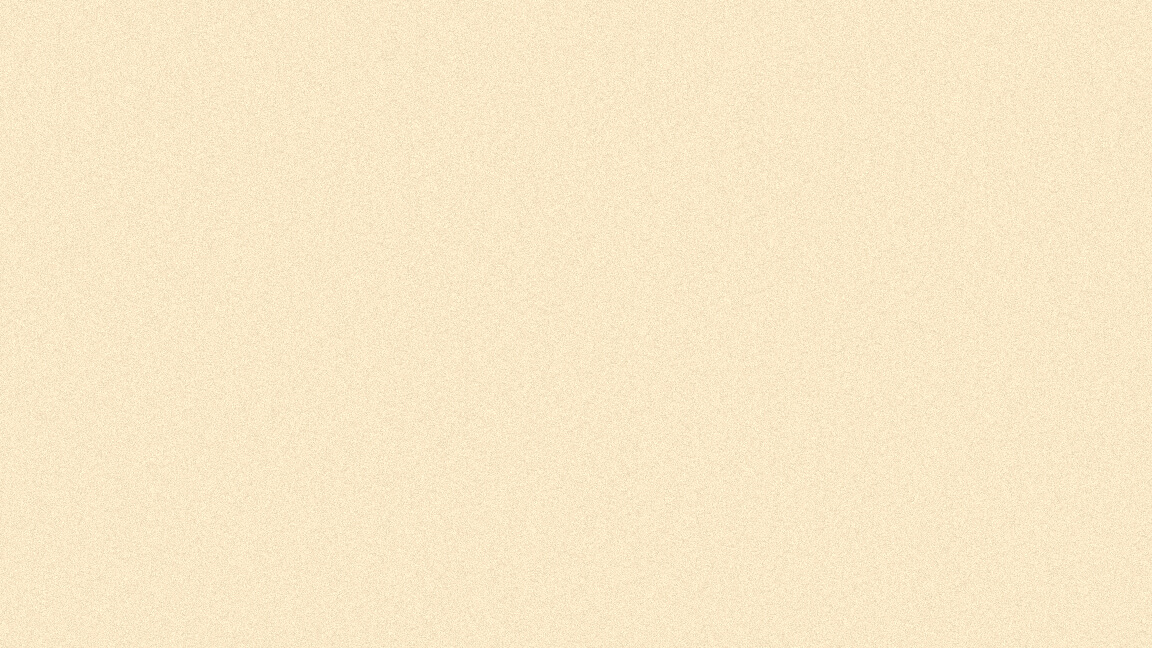 请在此处添加详细描述文本，尽量与标题文本语言风格相符合，语言描述尽量简洁生动。请在此处添加详细描述文本，尽量与标题文本语言风格相符合，语言描述尽量简洁生动。
请在此处添加详细描述文本，尽量与标题文本语言风格相符合，语言描述尽量简洁生动。请在此处添加详细描述文本，尽量与标题文本语言风格相符合，语言描述尽量简洁生动。
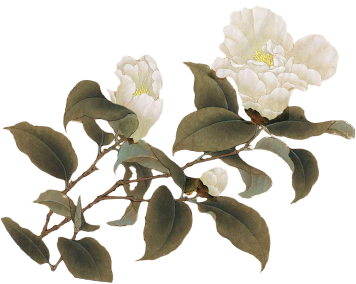 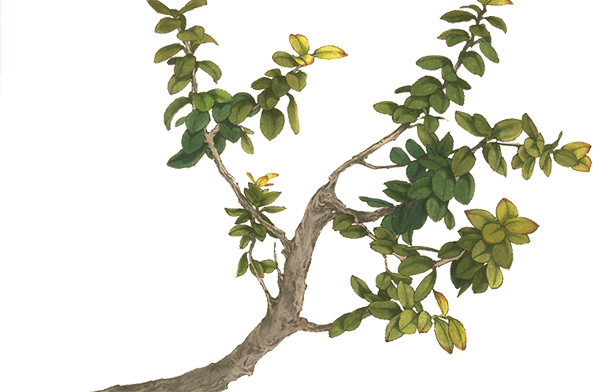 请在此处添加详细描述文本，尽量与标题文本语言风格相符合，语言描述尽量简洁生动。请在此处添加详细描述文本，尽量与标题文本语言风格相符合，语言描述尽量简洁生动。
请在此处添加详细描述文本，尽量与标题文本语言风格相符合，语言描述尽量简洁生动。请在此处添加详细描述文本，尽量与标题文本语言风格相符合，语言描述尽量简洁生动。
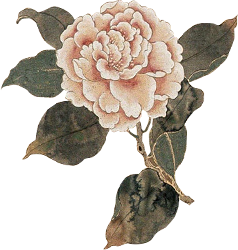 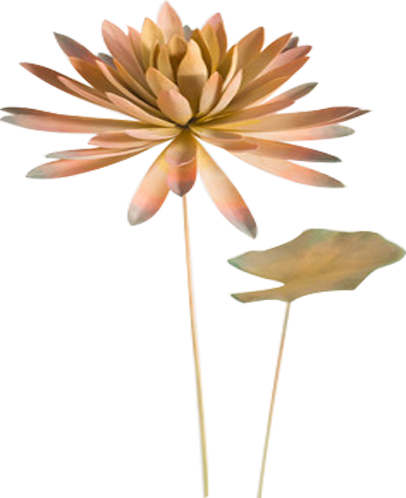 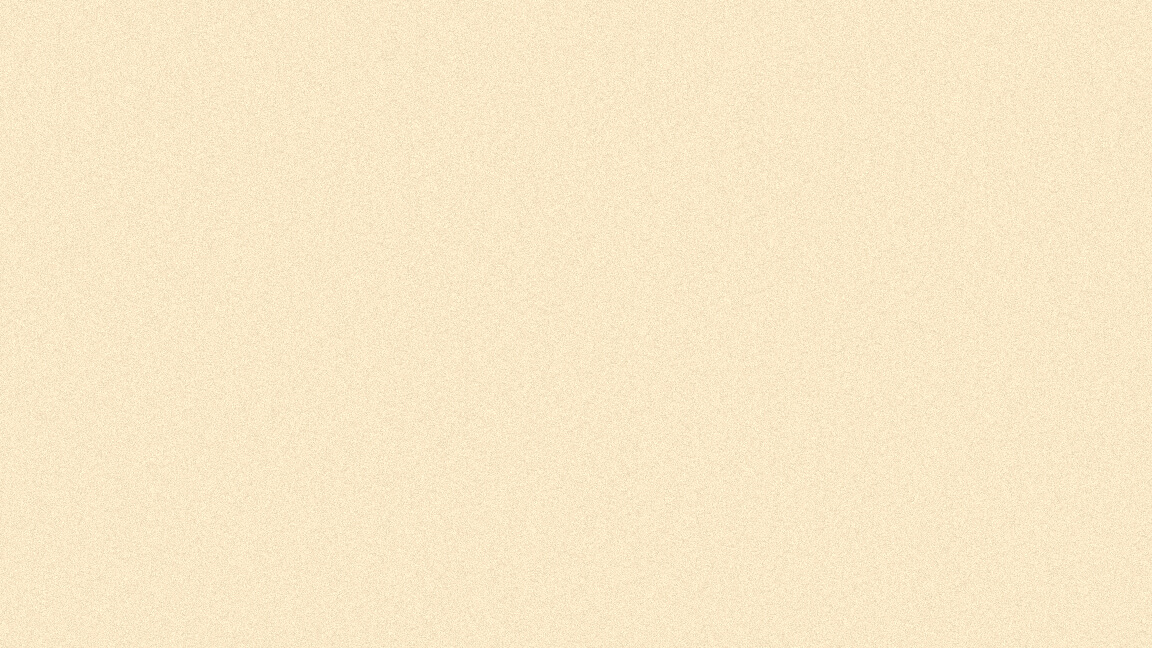 请在此处添加详细描述文本，尽量与标题文本语言风格相符合，语言描述尽量简洁生动。请在此处添加详细描述文本，尽量与标题文本语言风格相符合，语言描述尽量简洁生动。
壹
贰
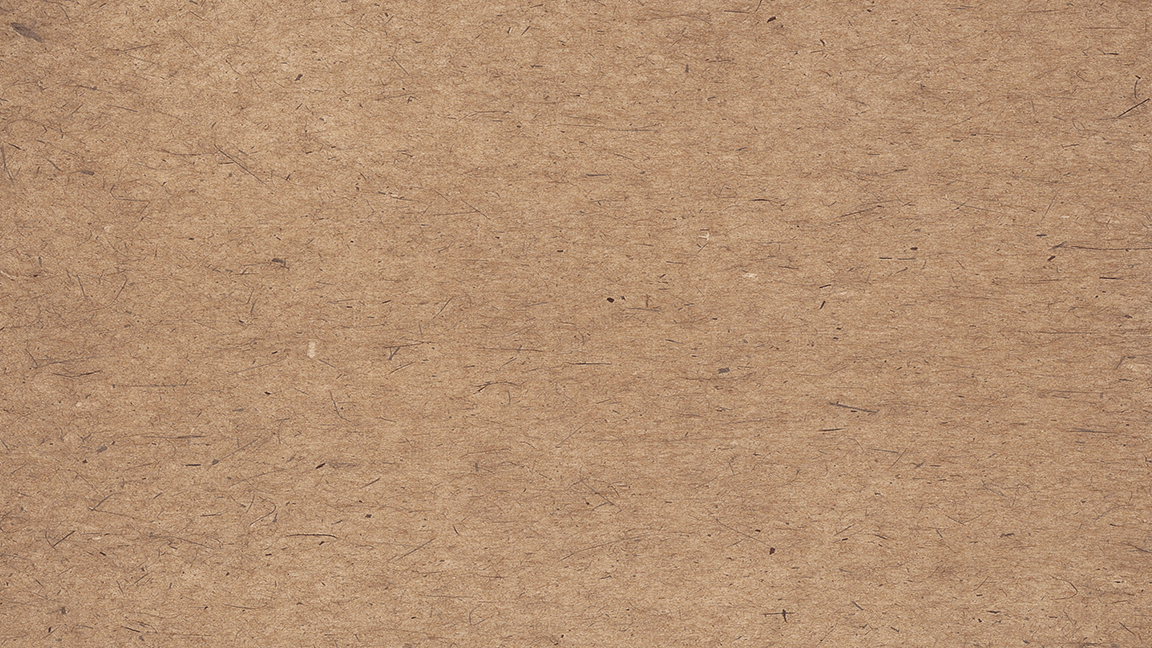 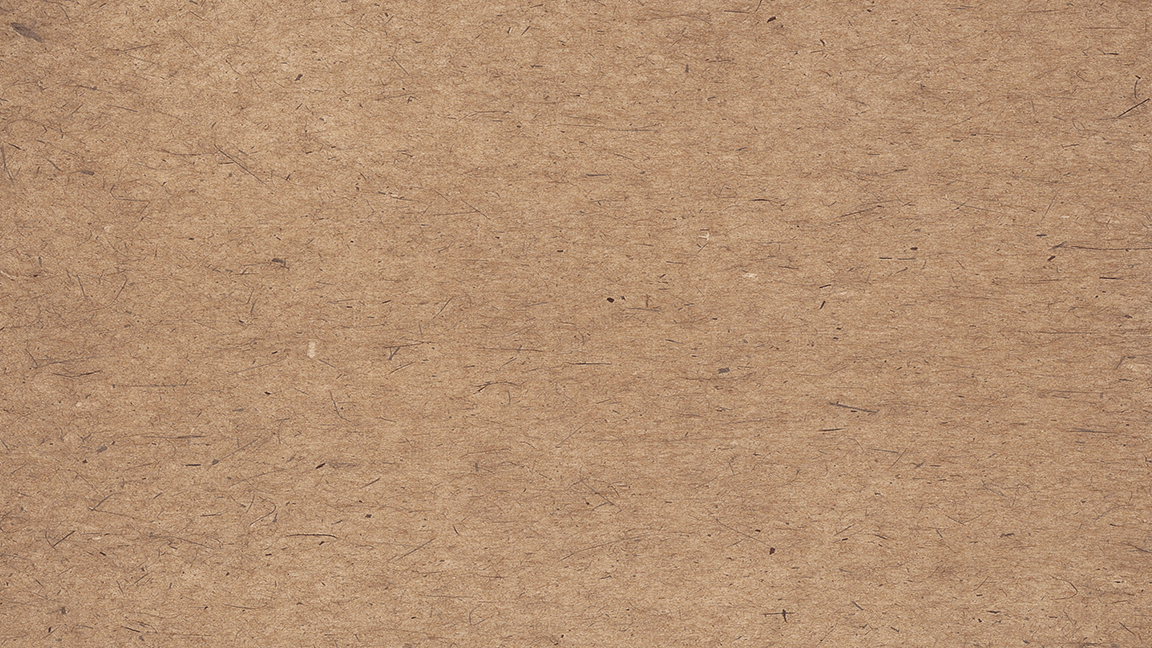 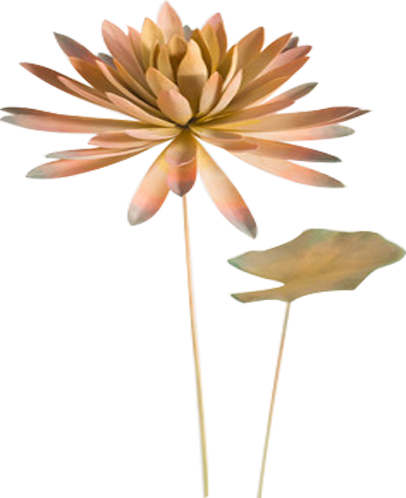 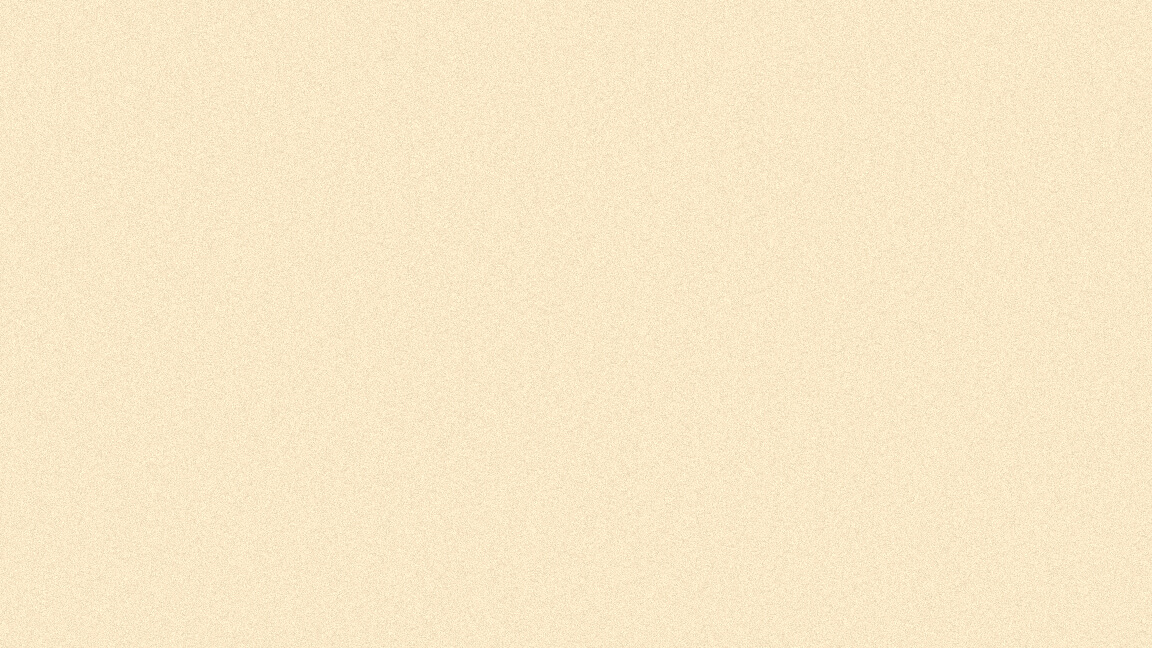 请在此处添加详细描述文本，尽量与标题文本语言风格相符合，语言描述尽量简洁生动。请在此处添加详细描述文本，尽量与标题文本语言风格相符合，语言描述尽量简洁生动。
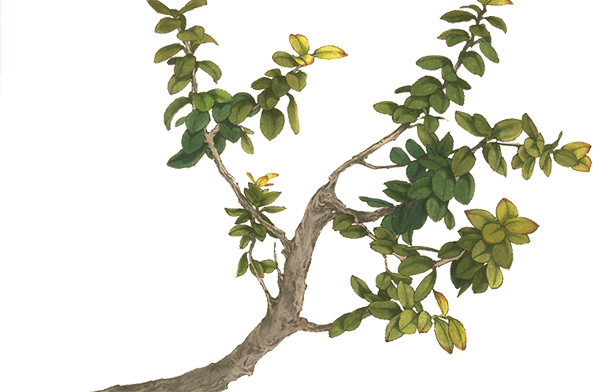 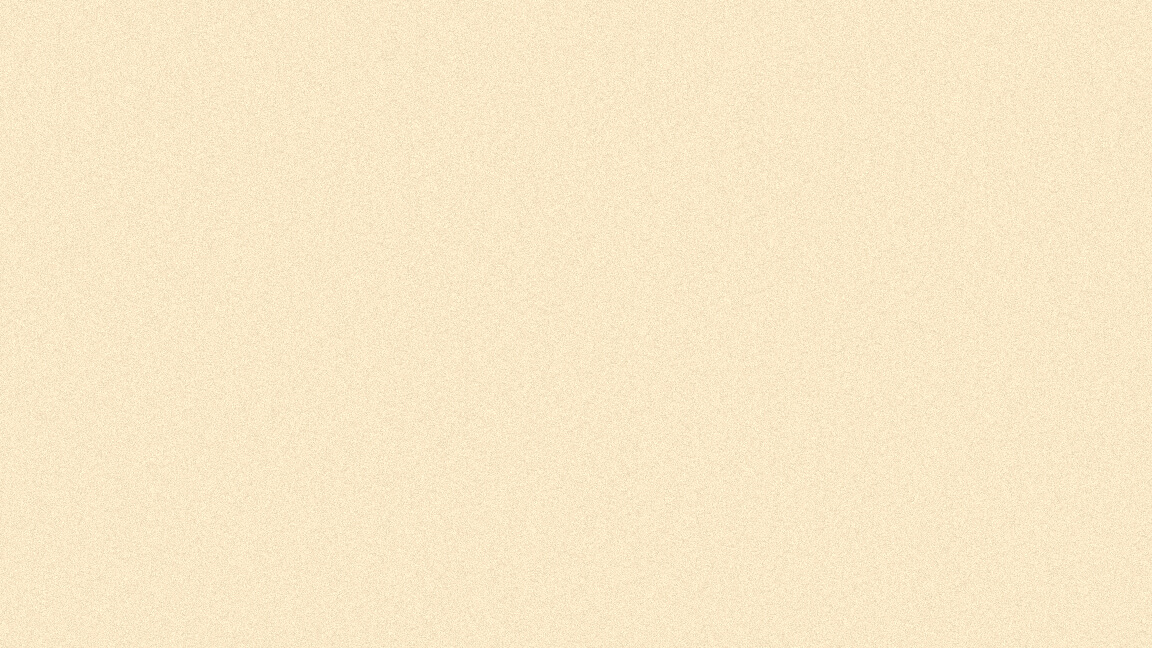 肆
请在此处添加详细描述文本，尽量与标题文本语言风格相符合，语言描述尽量简洁生动。
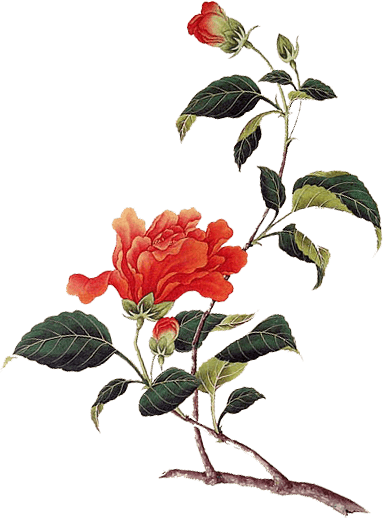 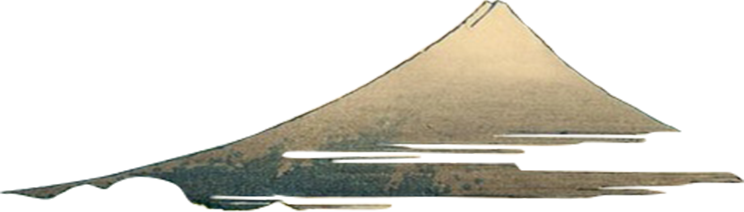 请在此处添加详细描述文本，尽量与标题文本语言风格相符合，语言描述尽量简洁生动。请在此处添加详细描述文本，尽量与标题文本语言风格相符合，语言描述尽量简洁生动。
请在此处添加详细描述文本，尽量与标题文本语言风格相符合，语言描述尽量简洁生动。请在此处添加详细描述文本，尽量与标题文本语言风格相符合，语言描述尽量简洁生动。
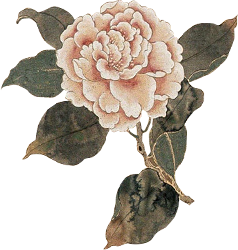 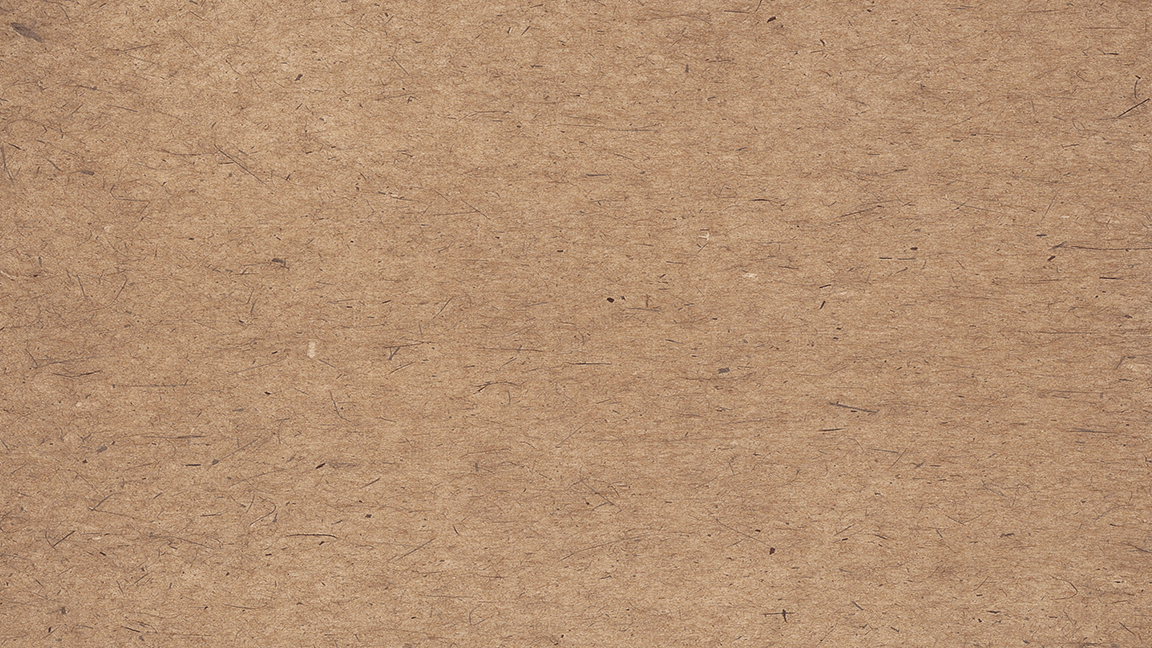 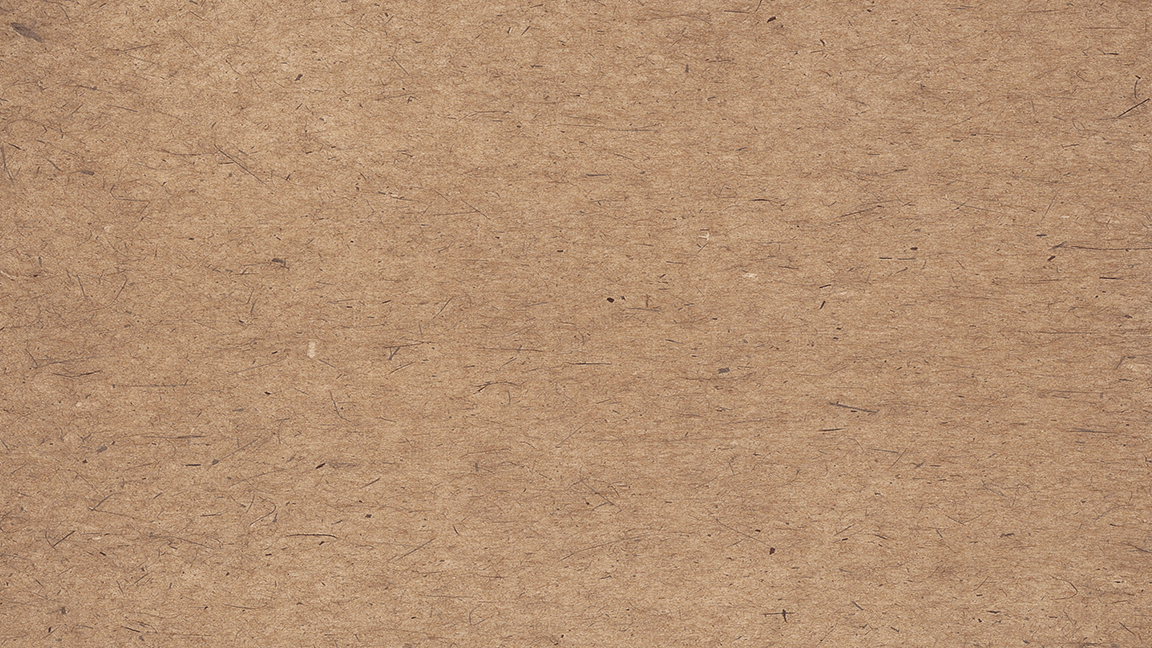 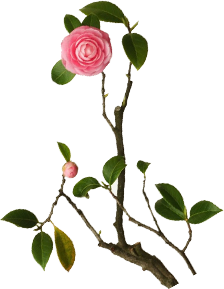 请在此处添加详细描述文本，尽量与标题文本语言风格相符合，语言描述尽量简洁生动。请在此处添加详细描述文本，尽量与标题文本语言风格相符合，语言描述尽量简洁生动。
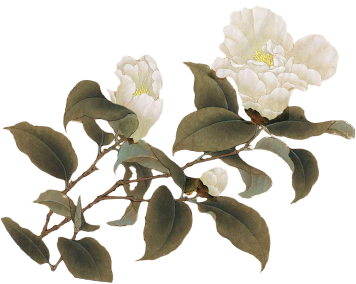 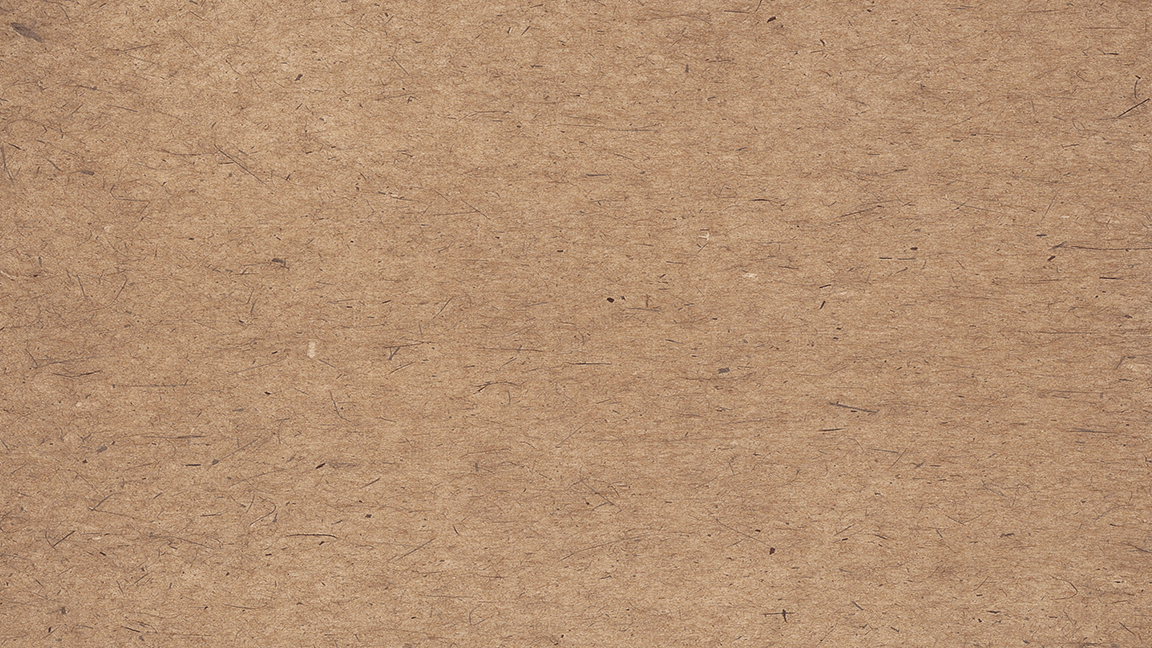 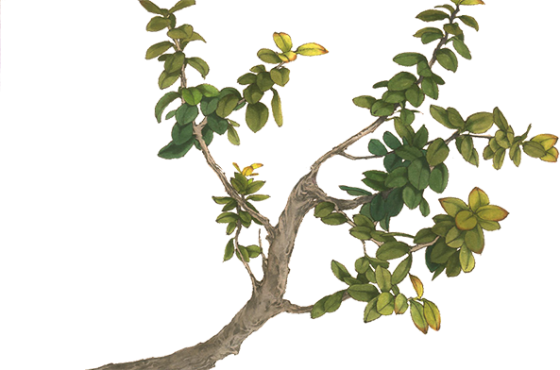 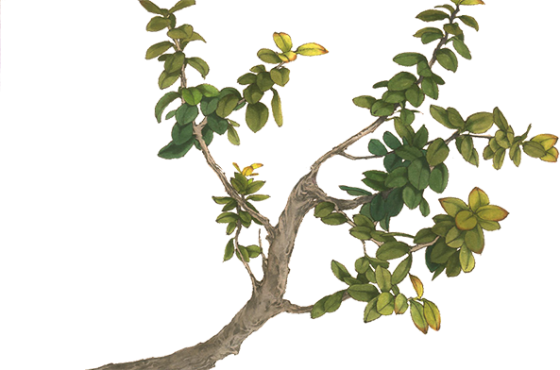 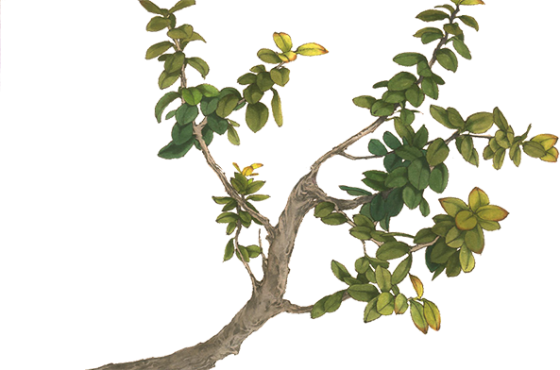 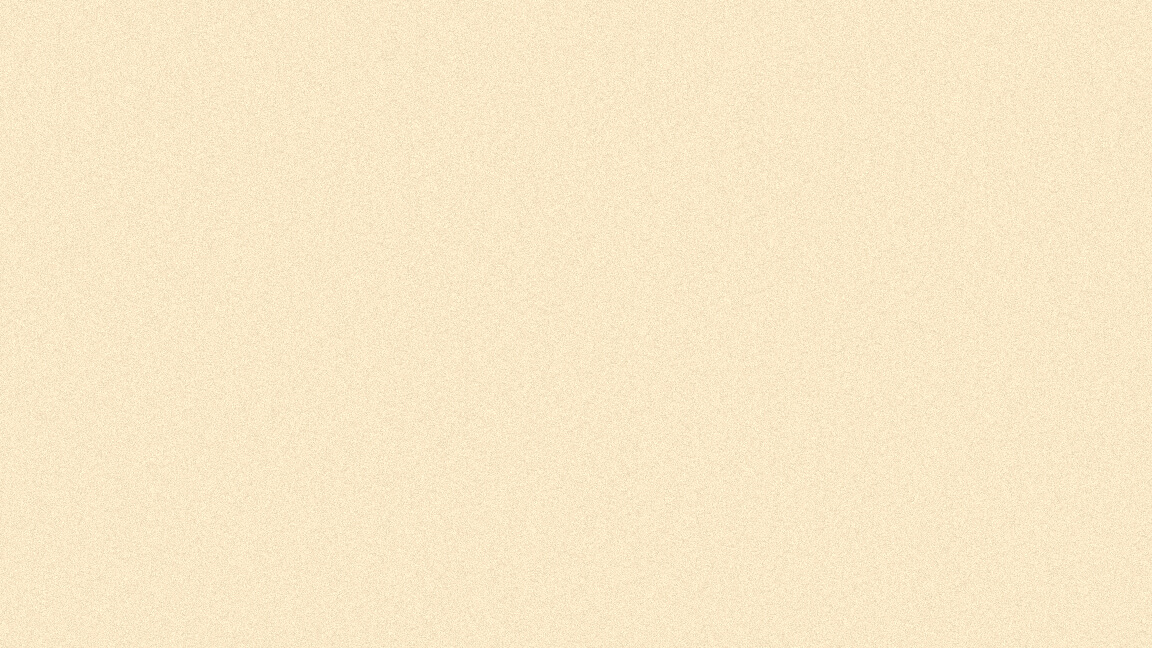 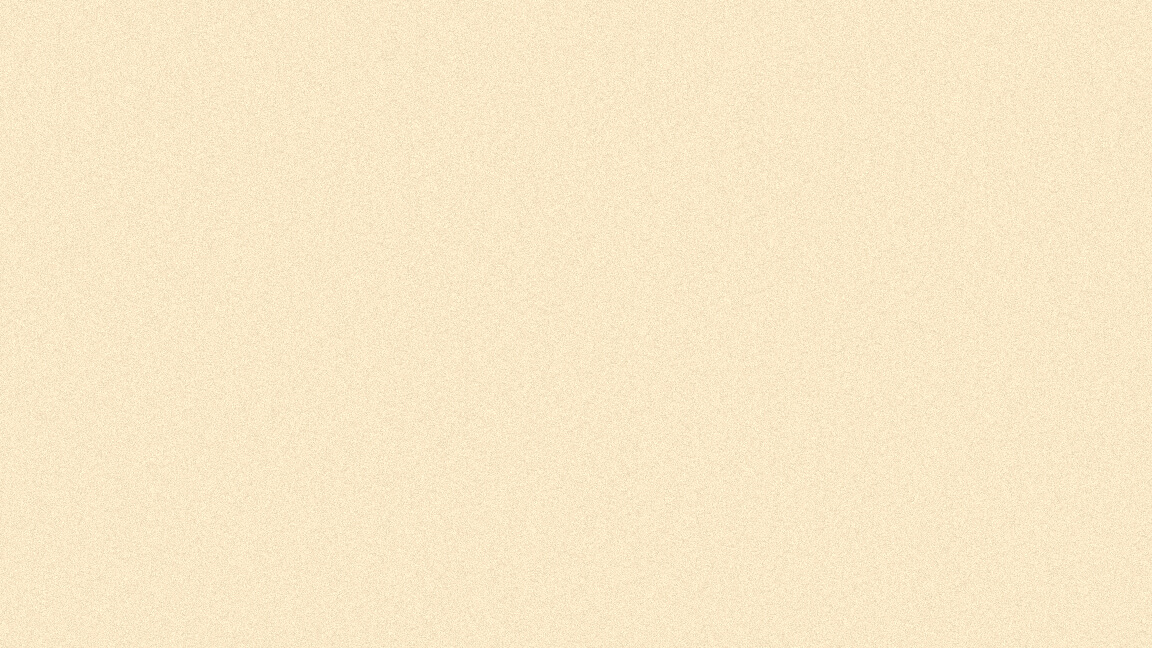 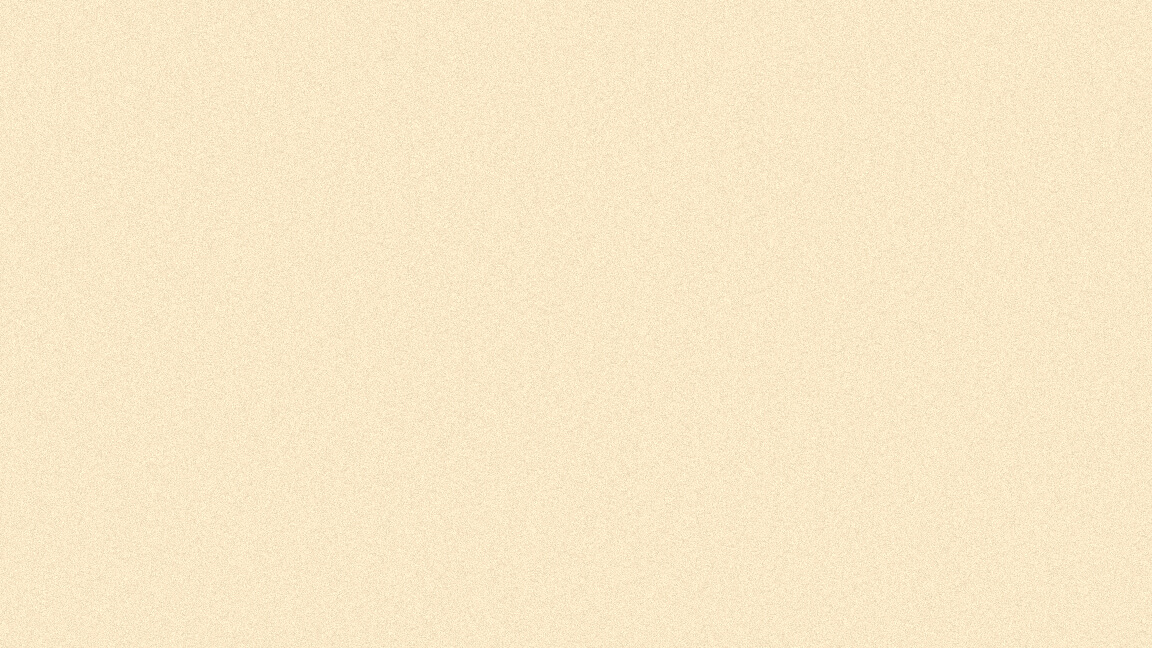 请在此处添加详细描述文本，尽量与标题文本语言风格相符合，语言描述尽量简洁生动。
请在此处添加详细描述文本，尽量与标题文本语言风格相符合，语言描述尽量简洁生动。
请在此处添加详细描述文本，尽量与标题文本语言风格相符合，语言描述尽量简洁生动。
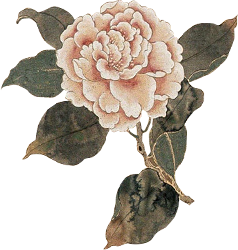 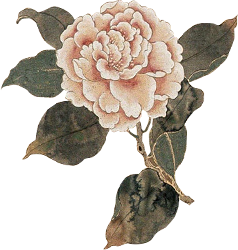 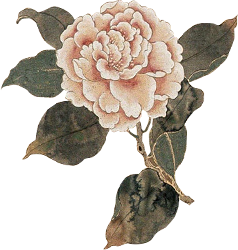 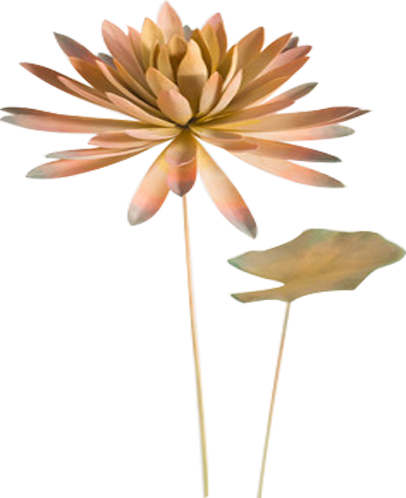 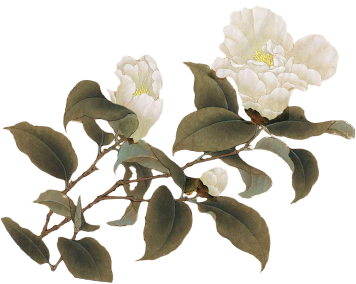 请输入你的题目
请输入你的题目
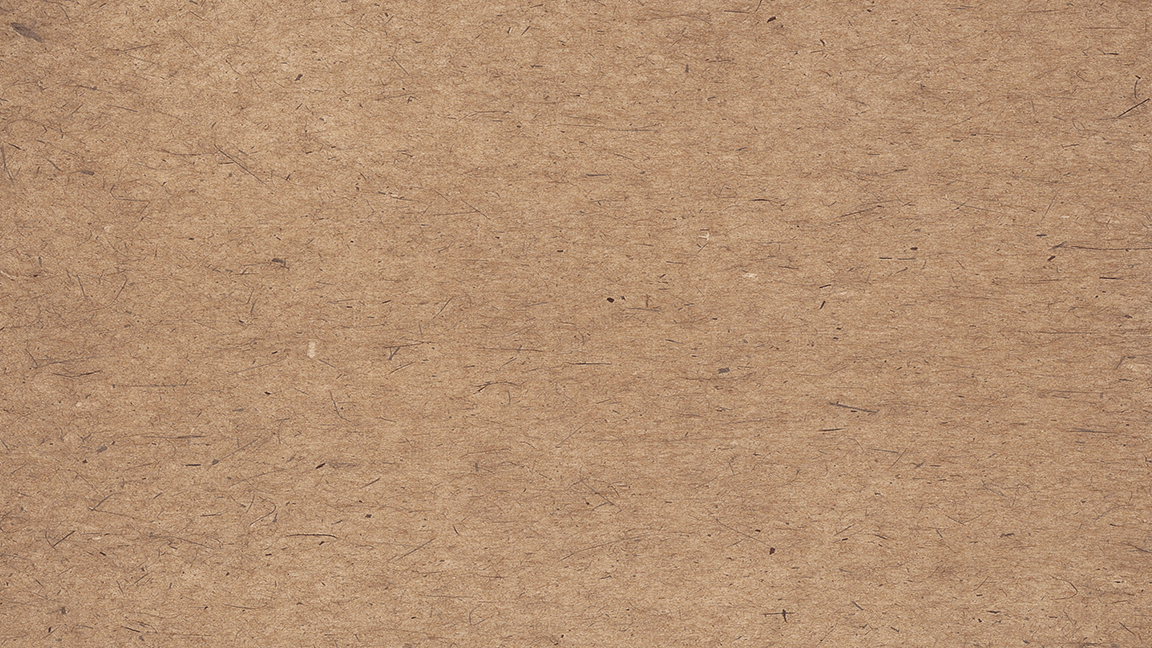 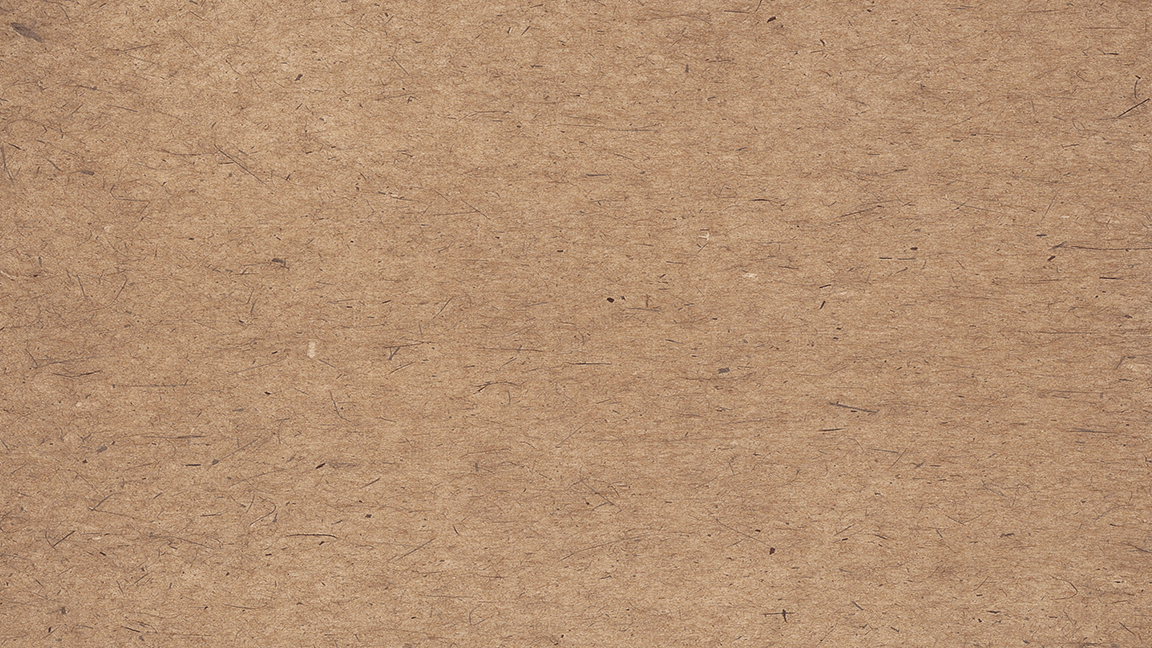 壹
贰
叁
肆
请在此处添加详细描述文本，尽量与标题文本语言风格相符合，语言描述尽量简洁生动。请在此处添加详细描述文本，尽量与标题文本语言风格相符合，语言描述尽量简洁生动。
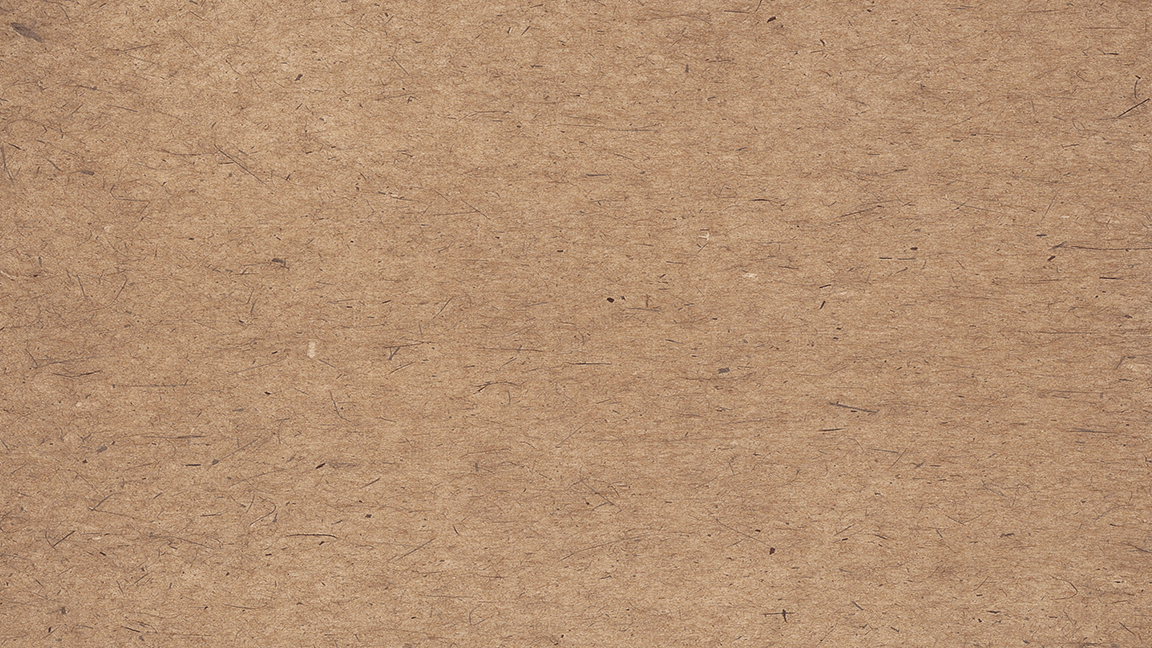 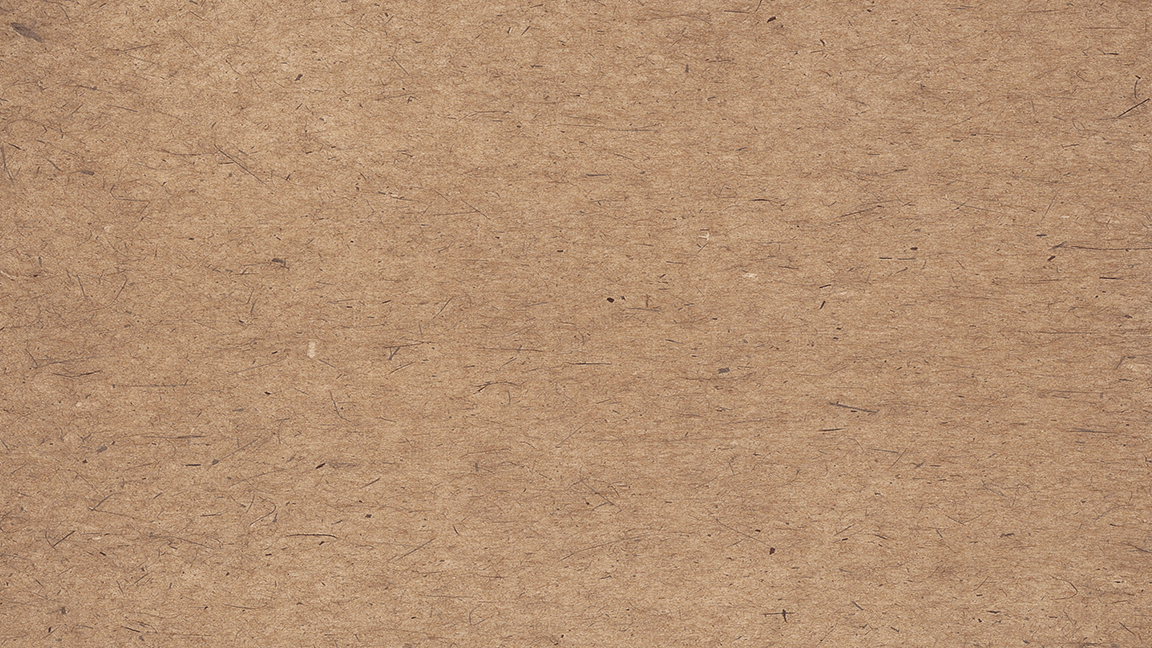 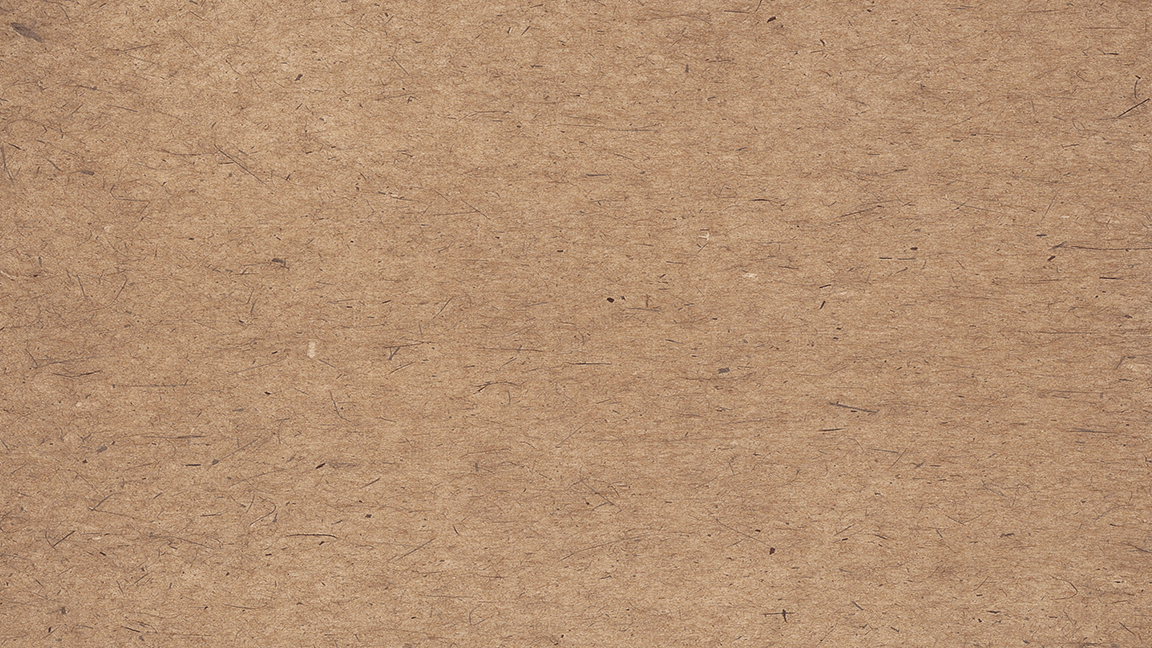 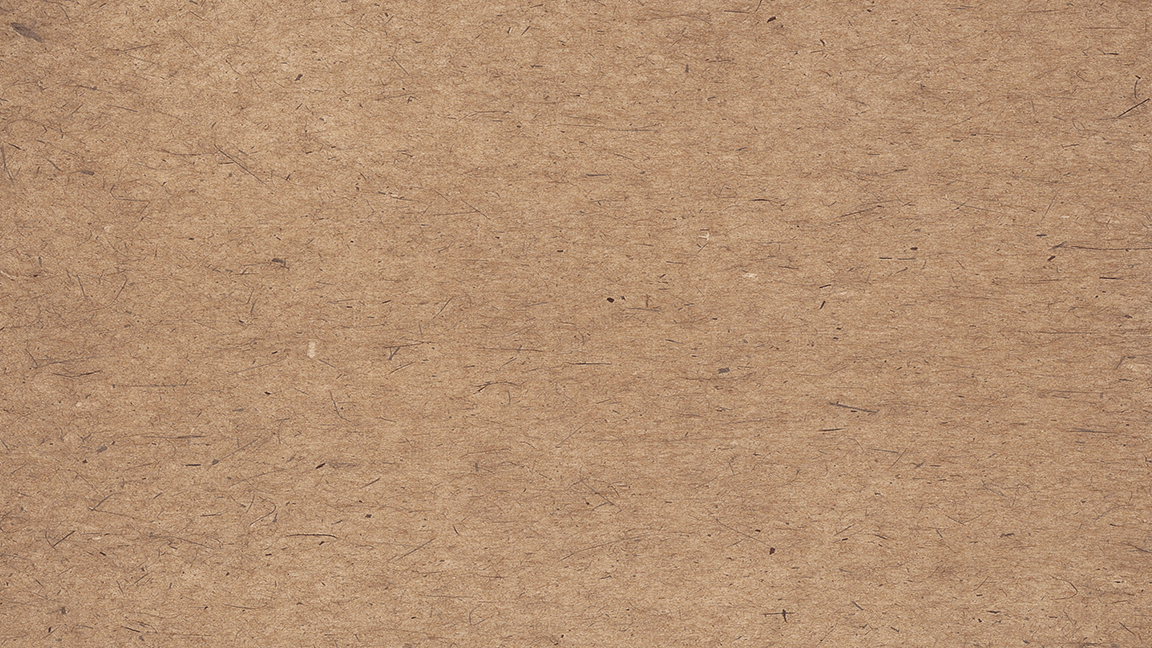 请在此处添加详细描述文本，尽量与标题文本语言风格相符合，语言描述尽量简洁生动。请在此处添加详细描述文本，尽量与标题文本语言风格相符合，语言描述尽量简洁生动。
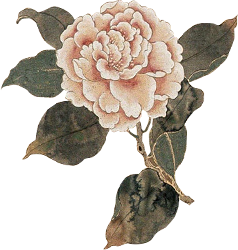 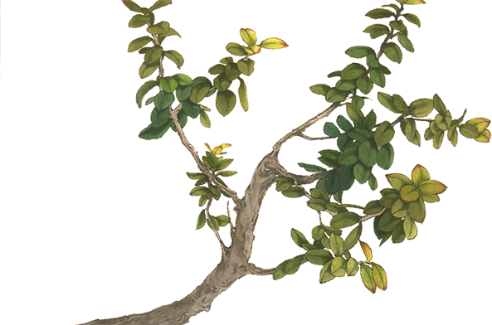 请输入你的题目
请输入你的题目
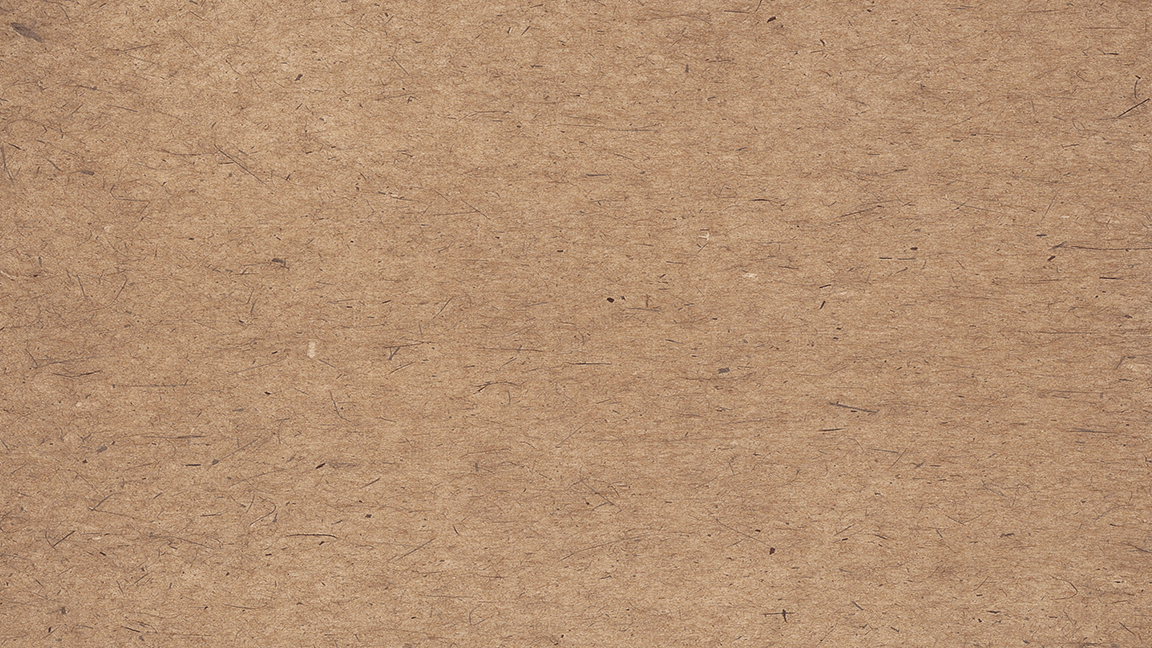 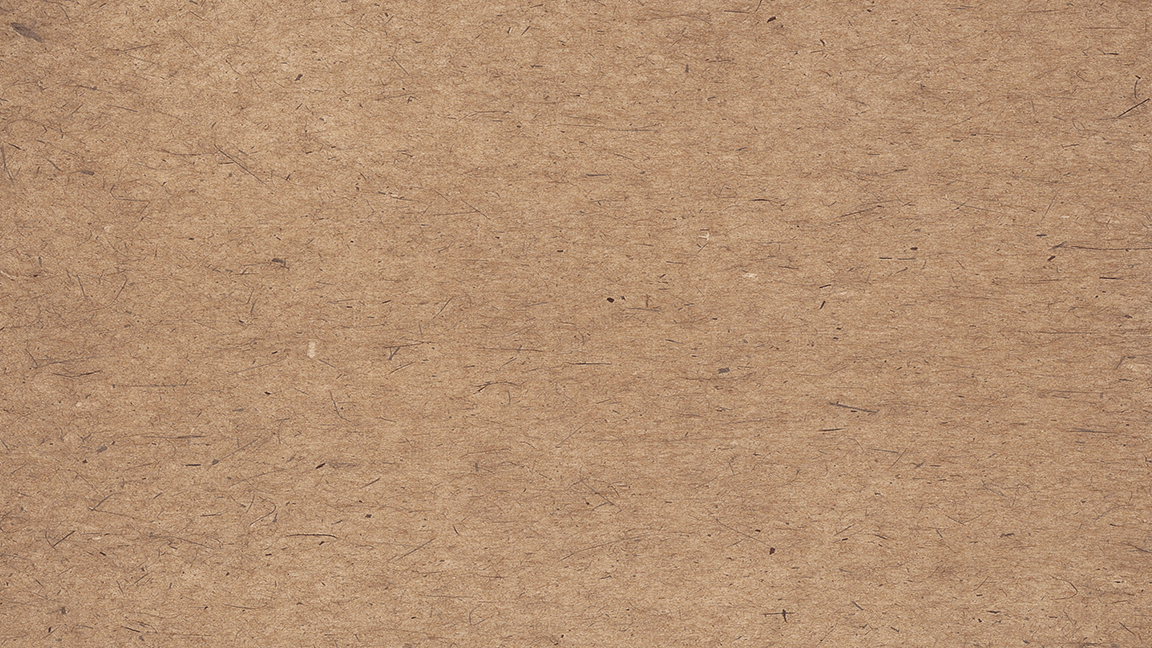 请在此处添加详细描述文本，尽量与标题文本语言风格相符合，语言描述尽量简洁生动。请在此处添加详细描述文本，尽量与标题文本语言风格相符合，语言描述尽量简洁生动。
请在此处添加详细描述文本，尽量与标题文本语言风格相符合，语言描述尽量简洁生动。请在此处添加详细描述文本，尽量与标题文本语言风格相符合，语言描述尽量简洁生动。
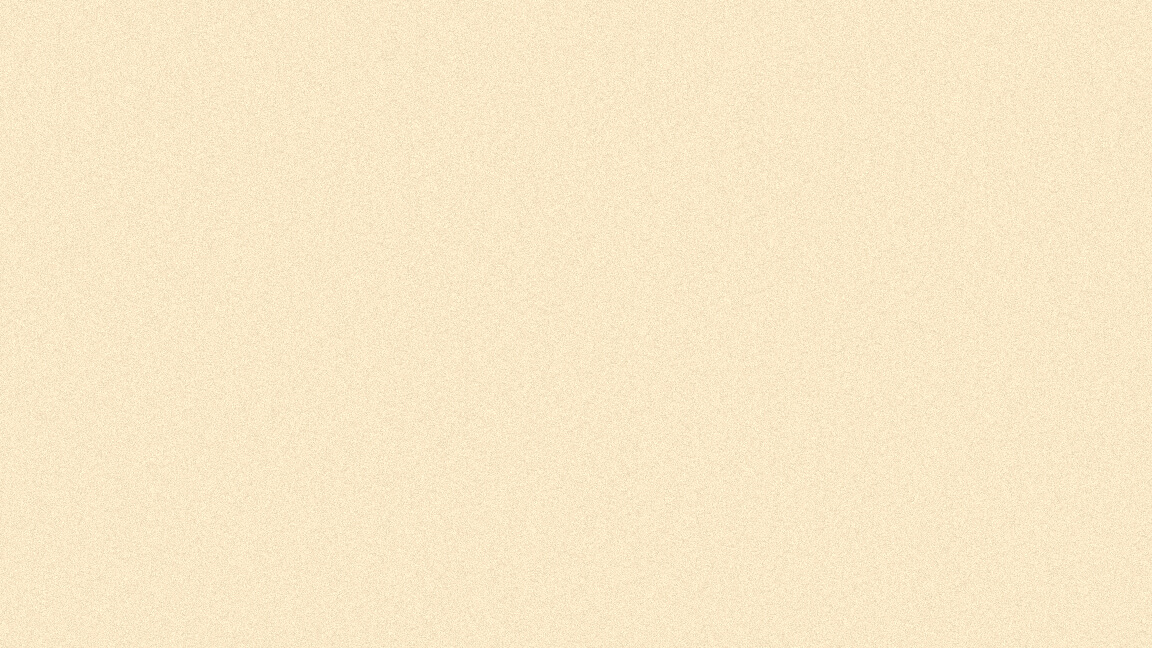 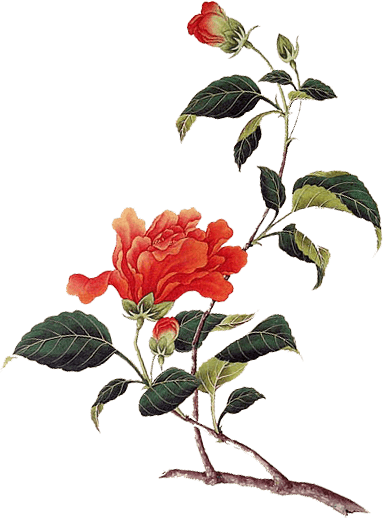 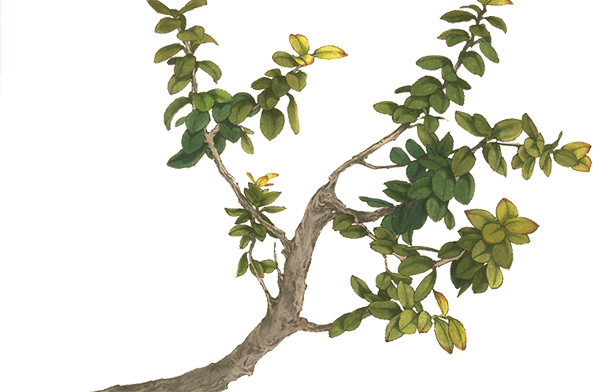 请在此处添加详细描述文本，尽量与标题文本语言风格相符合，语言描述尽量简洁生动。请在此处添加详细描述文本，尽量与标题文本语言风格相符合，语言描述尽量简洁生动。
请在此处添加详细描述文本，尽量与标题文本语言风格相符合，语言描述尽量简洁生动。请在此处添加详细描述文本，尽量与标题文本语言风格相符合，语言描述尽量简洁生动。
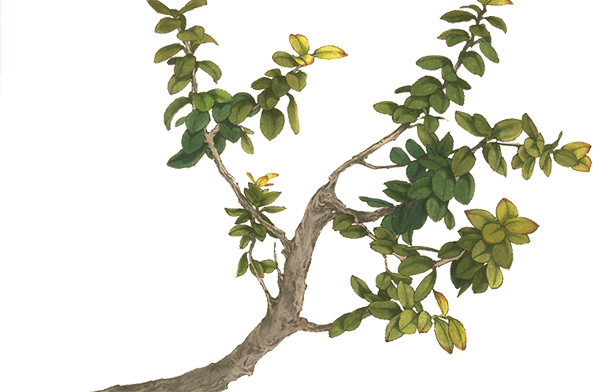 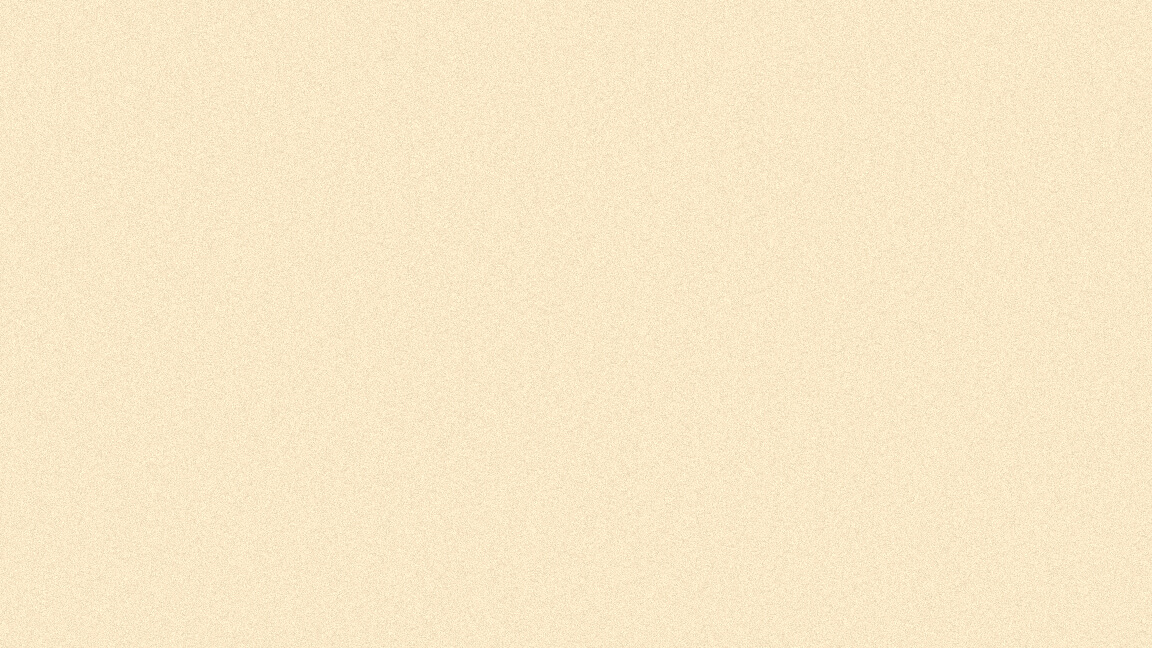 谢谢聆听
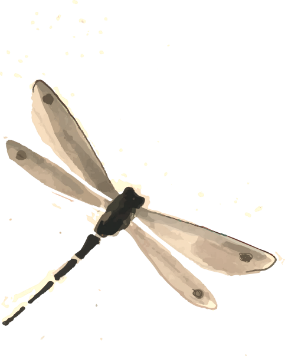 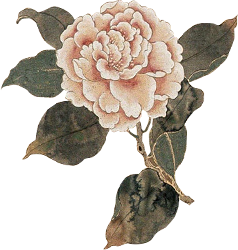 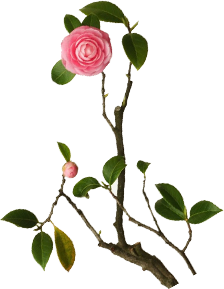 Loem ipsum dolor sameman tanam casectetur adipiscing elit tamam dalam qoue sampe.